SAUGAUS EISMO ŠALYJE
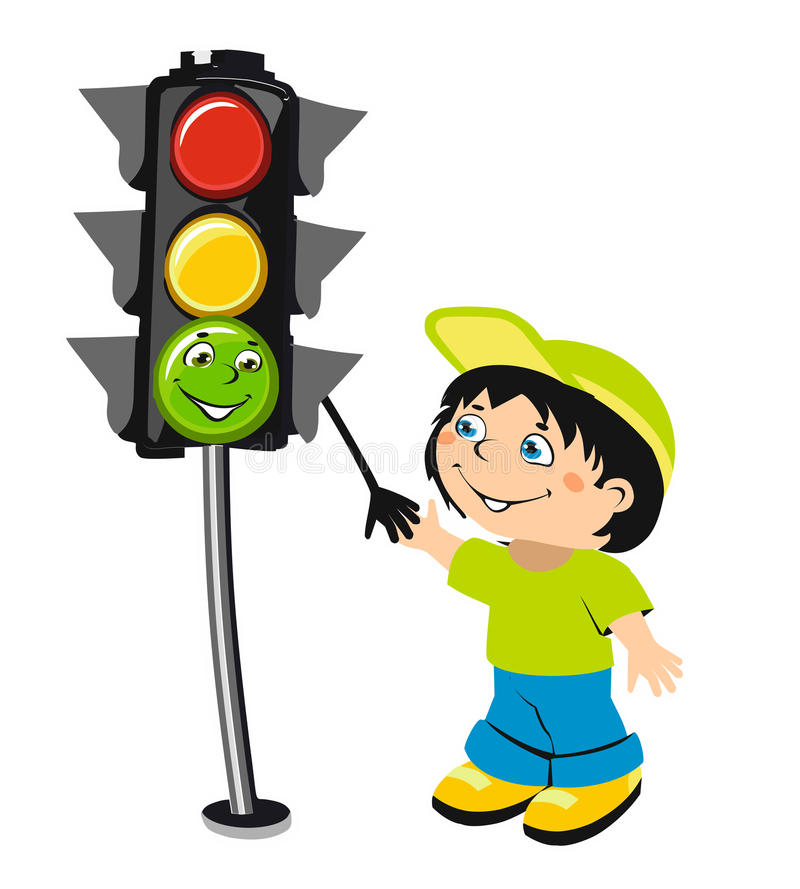 Kauno lopšelis- darželis „Liepaitė“
Parengė mokytojos: Aistė Guobė 
Rasa Barvainienė
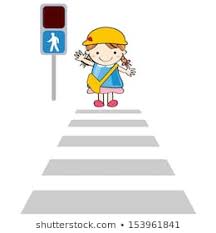 SVEIKI DRAUGAI, SIŪLAU VĖL APSILANKYTI SAUGAUS EISMO ŠALYJE IR KARTU ATLIKTI PARUOŠTAS UŽDUOTĖLES.
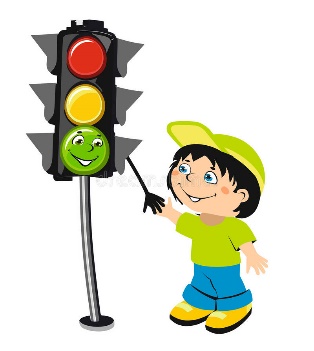 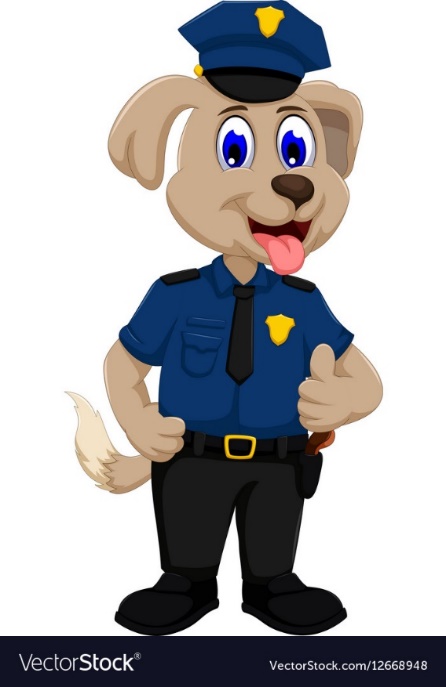 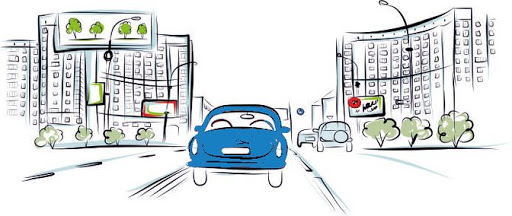 ATLIK SUDĖTIES VEIKSMUS.
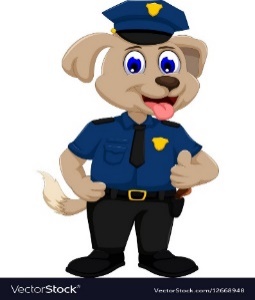 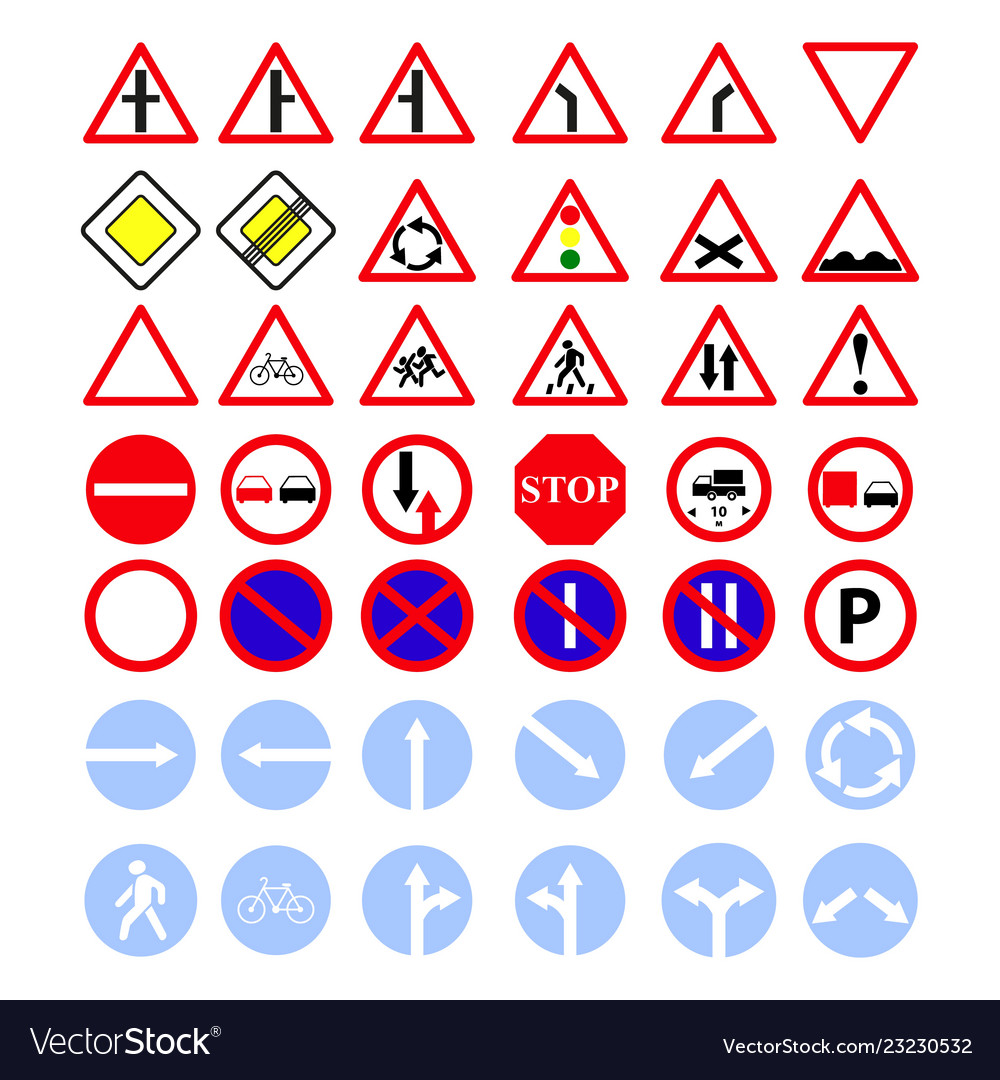 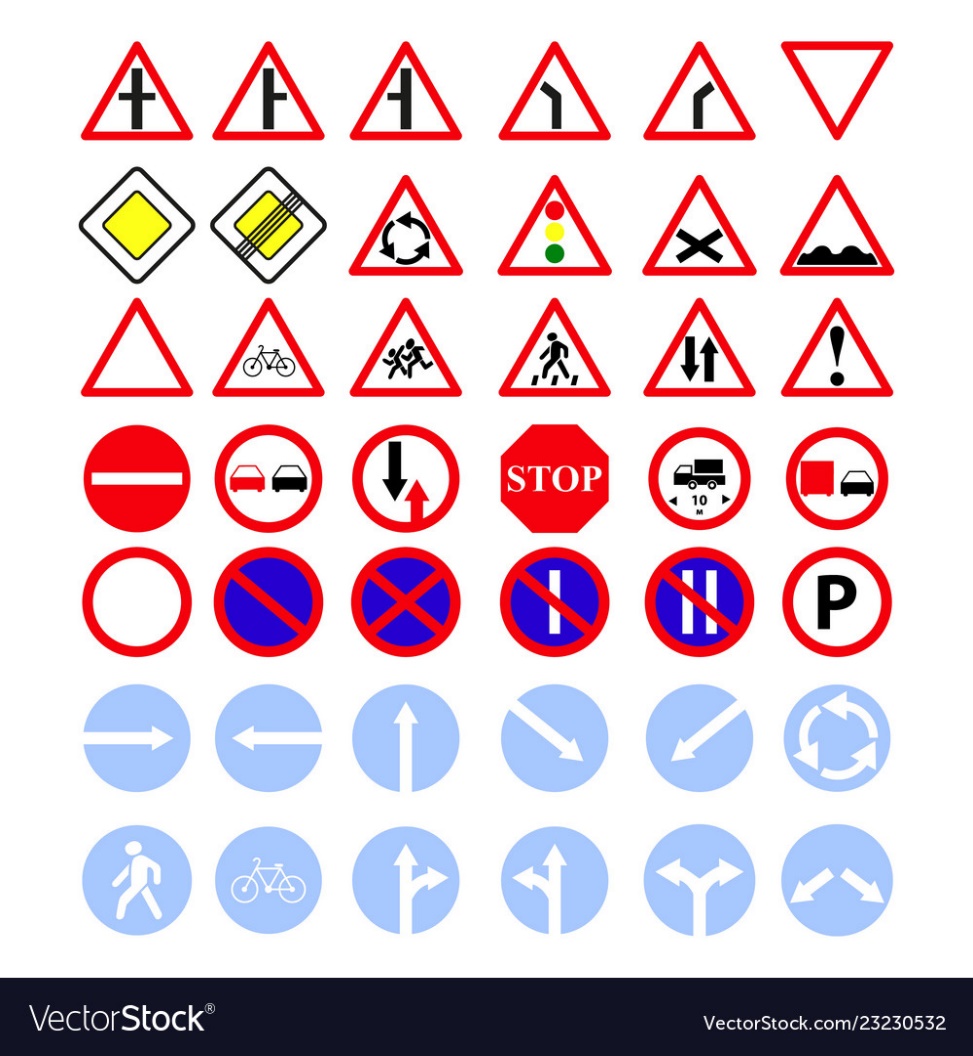 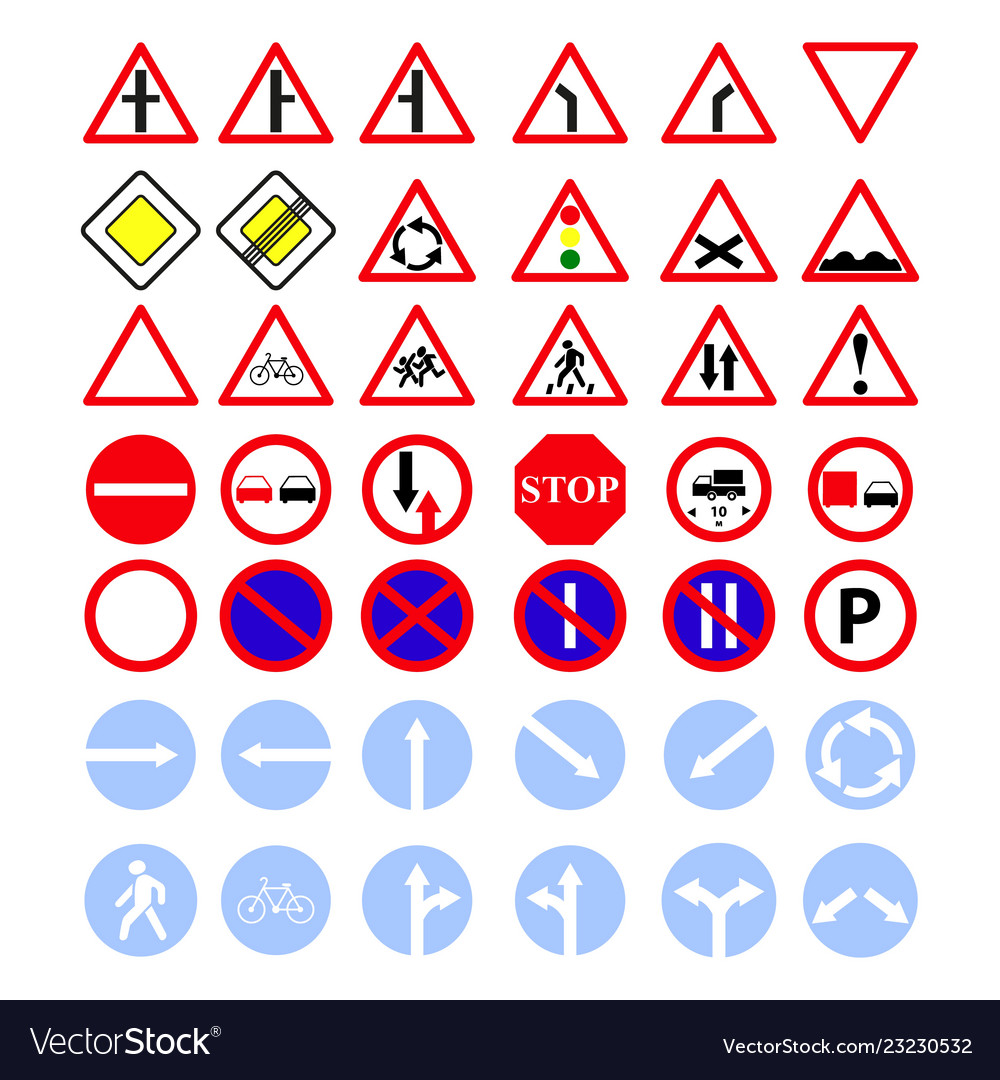 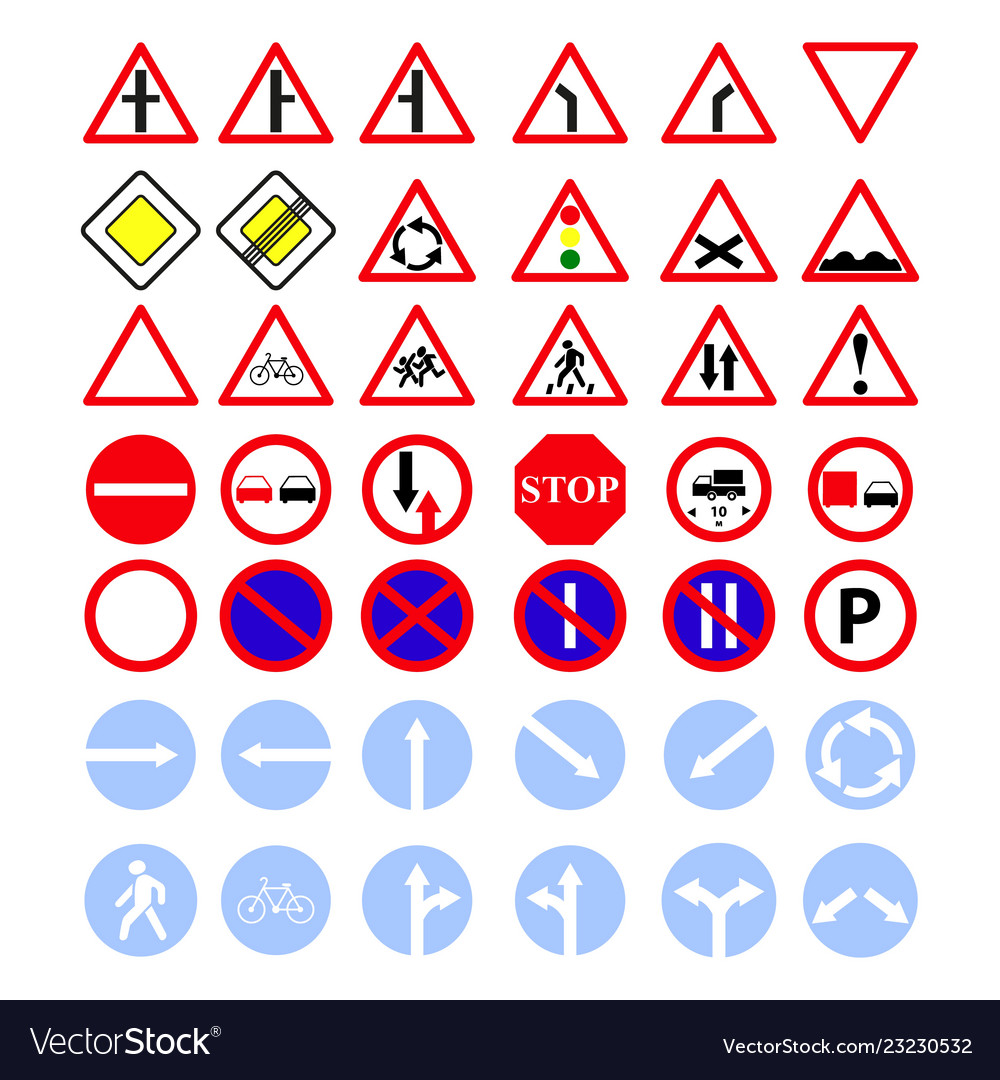 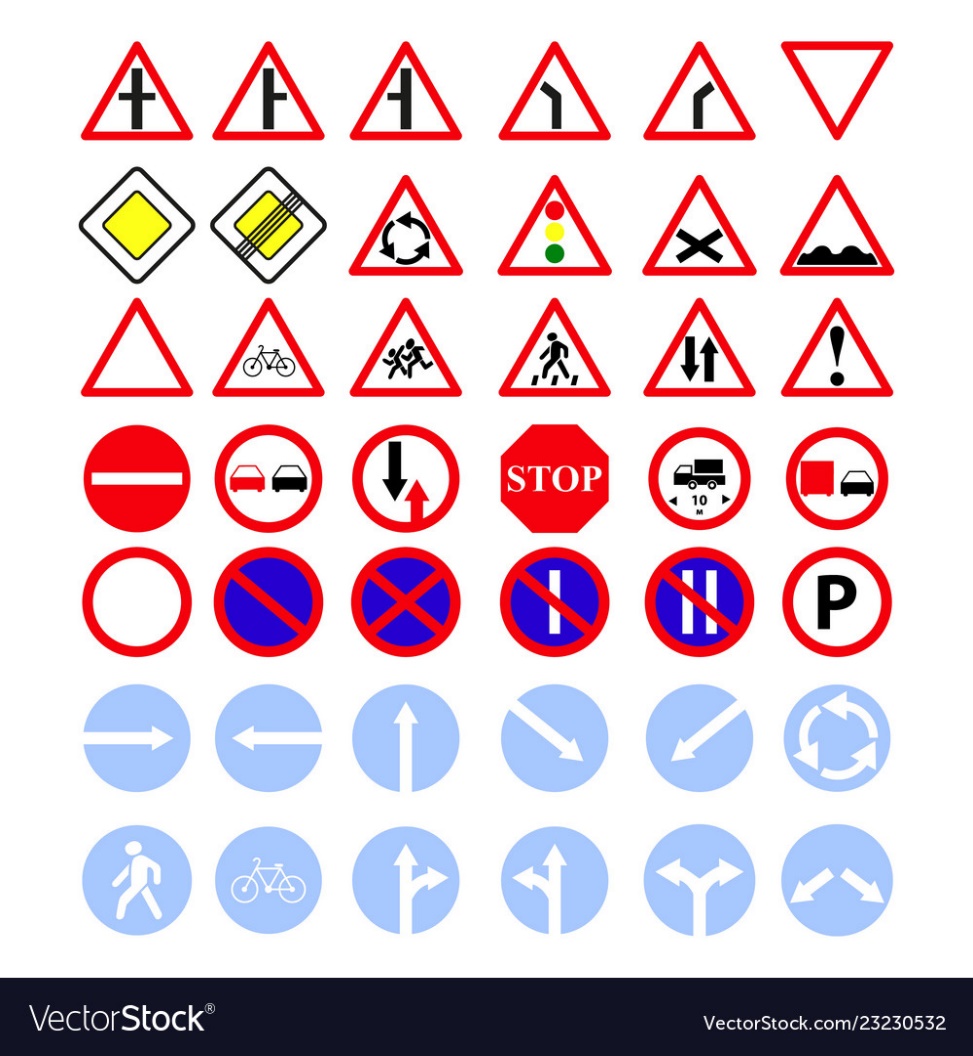 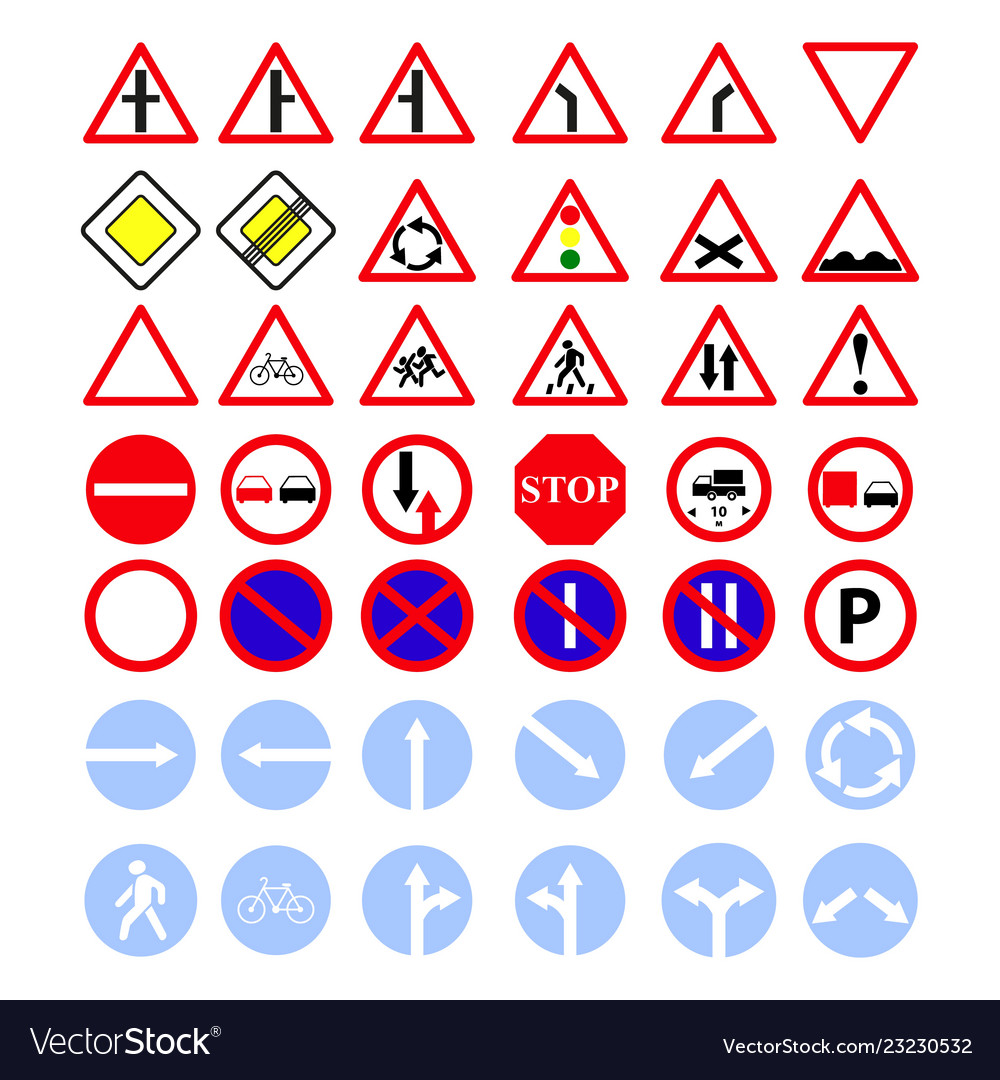 =
+
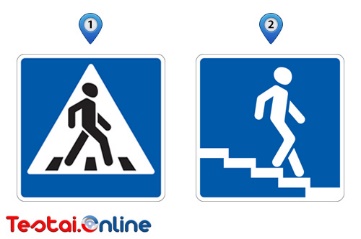 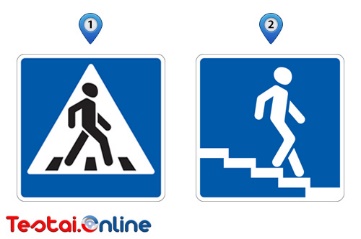 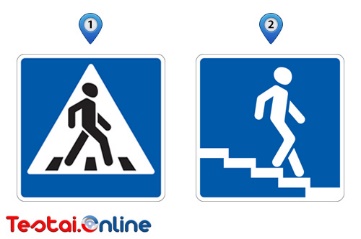 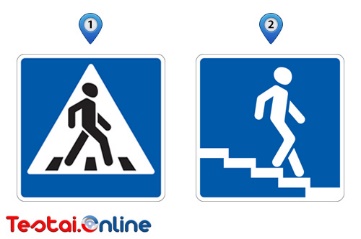 =
+
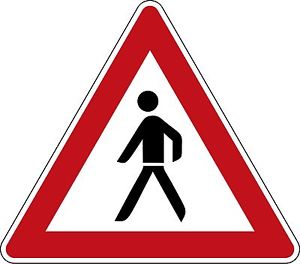 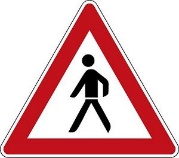 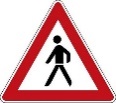 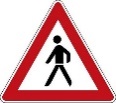 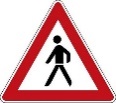 =
+
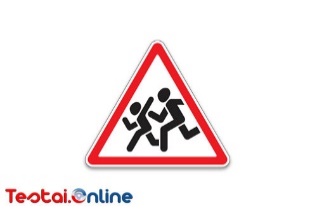 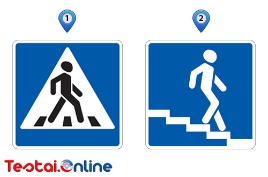 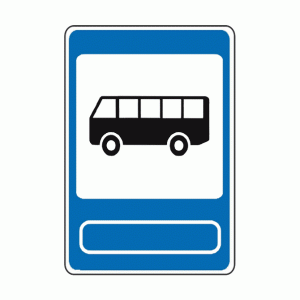 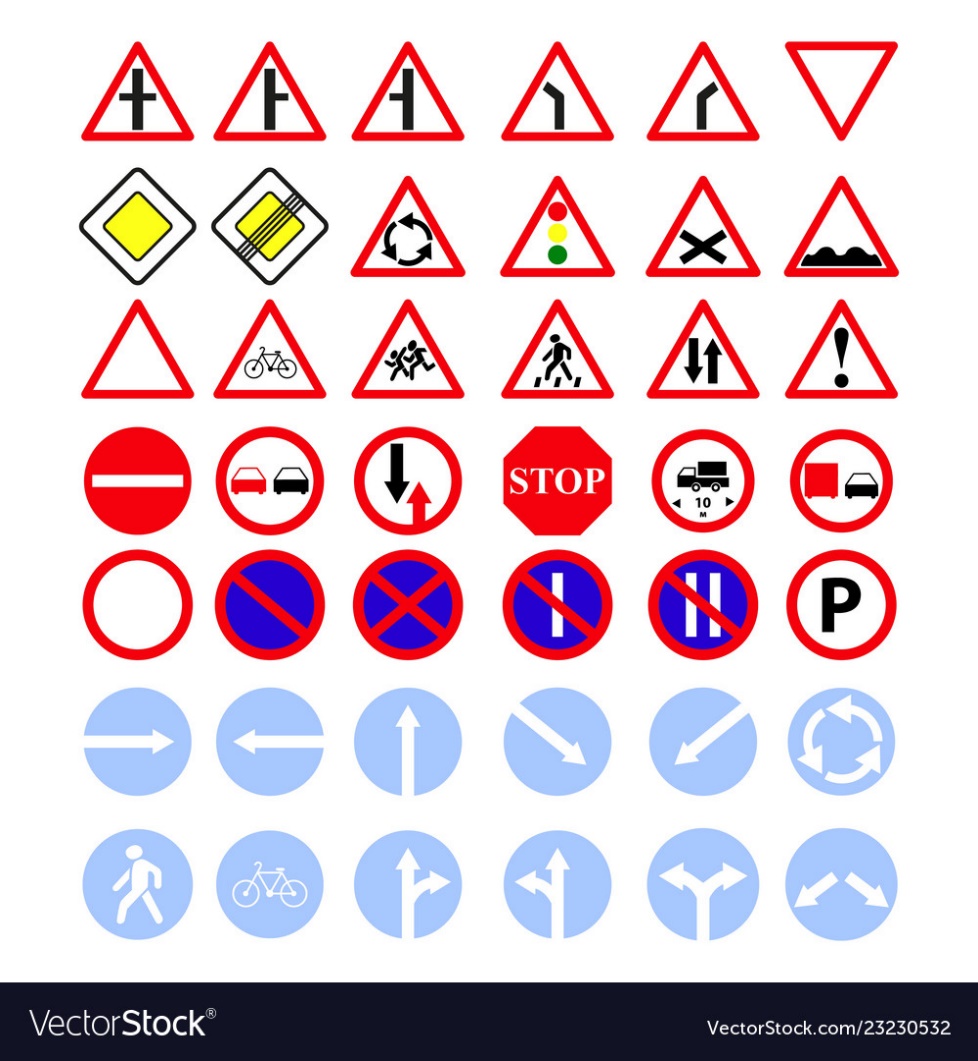 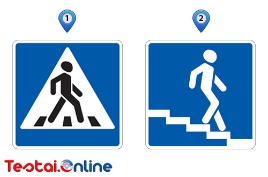 SUDARYK DIAGRAMĄ. NUSPALVINK TIEK LANGELIŲ, KIEK YRA KELIO ŽENKLŲ.
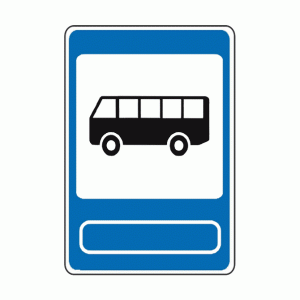 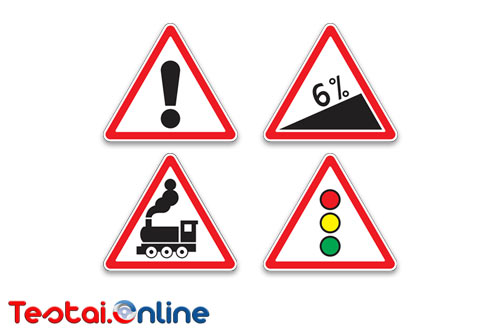 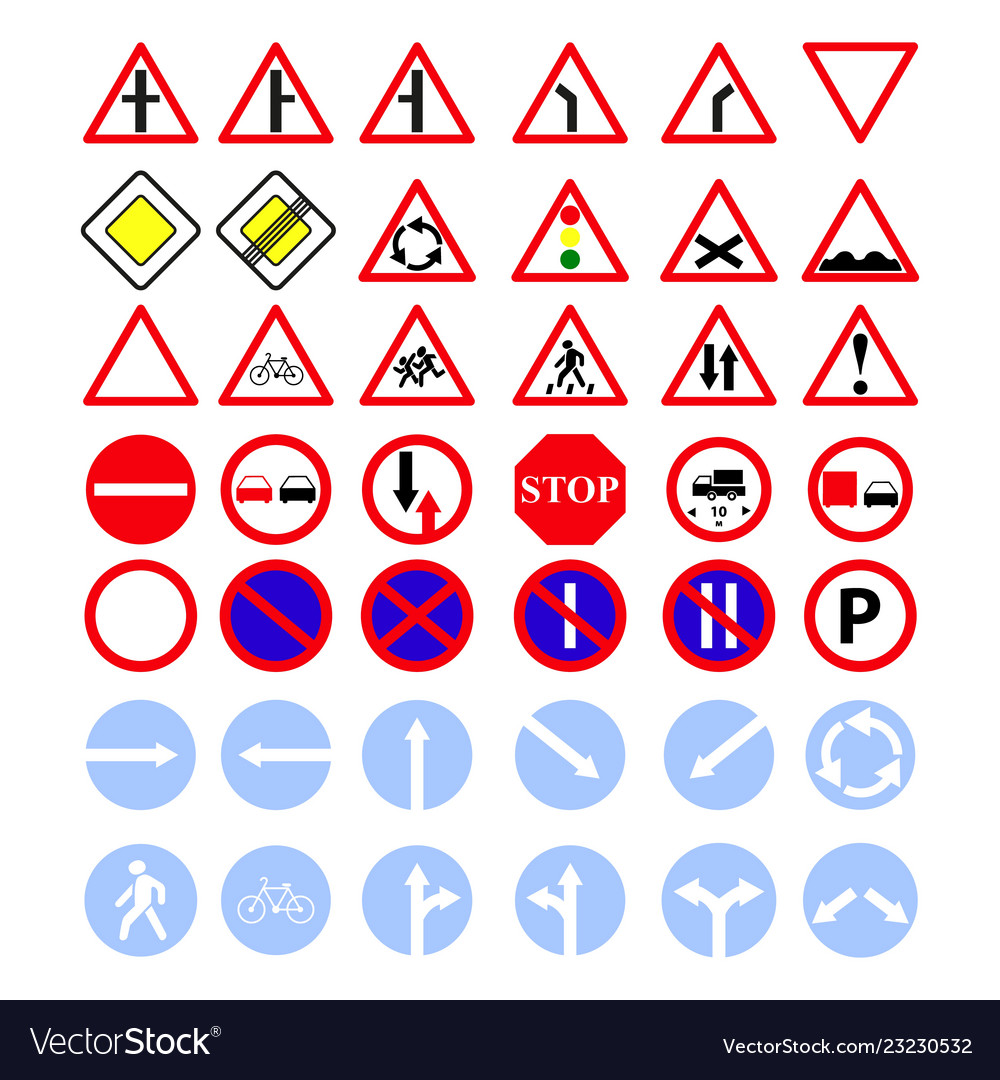 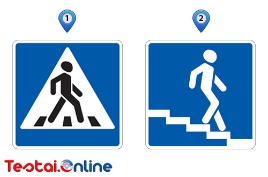 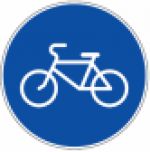 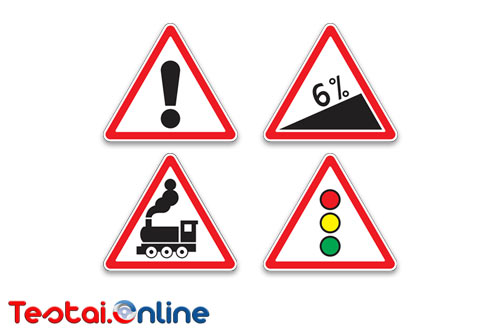 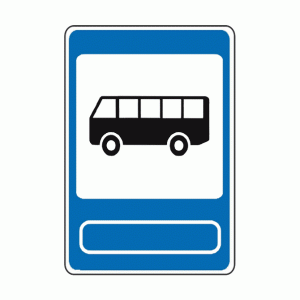 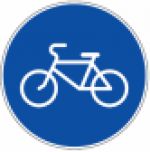 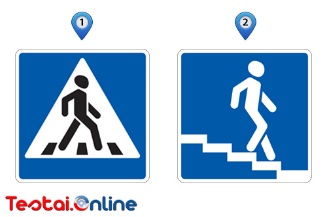 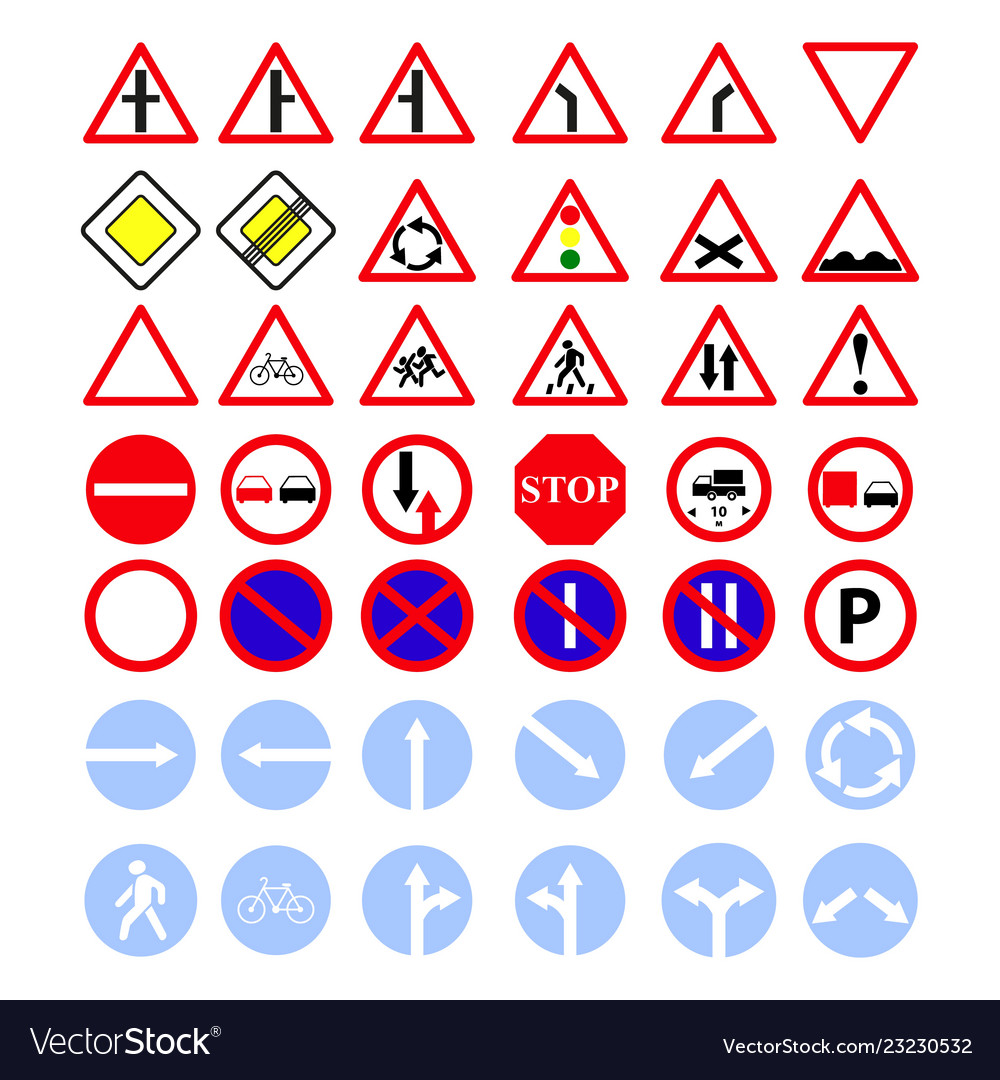 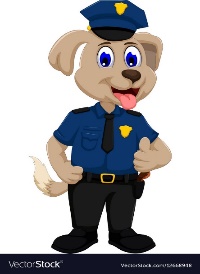 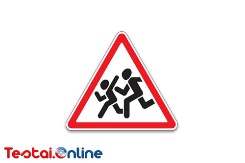 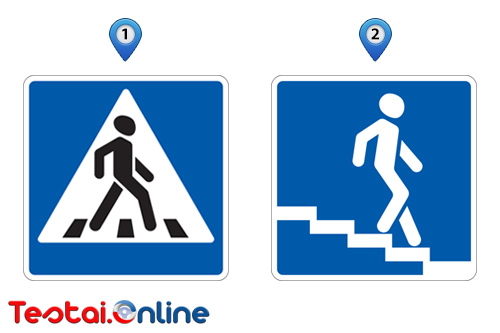 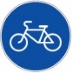 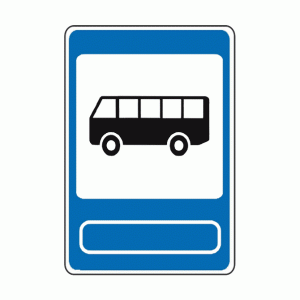 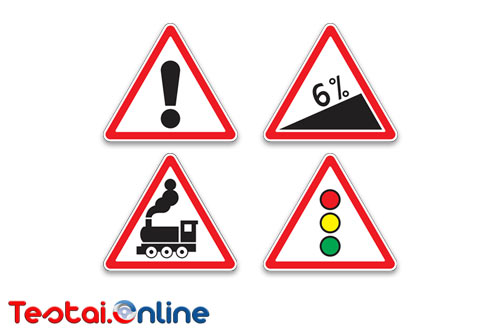 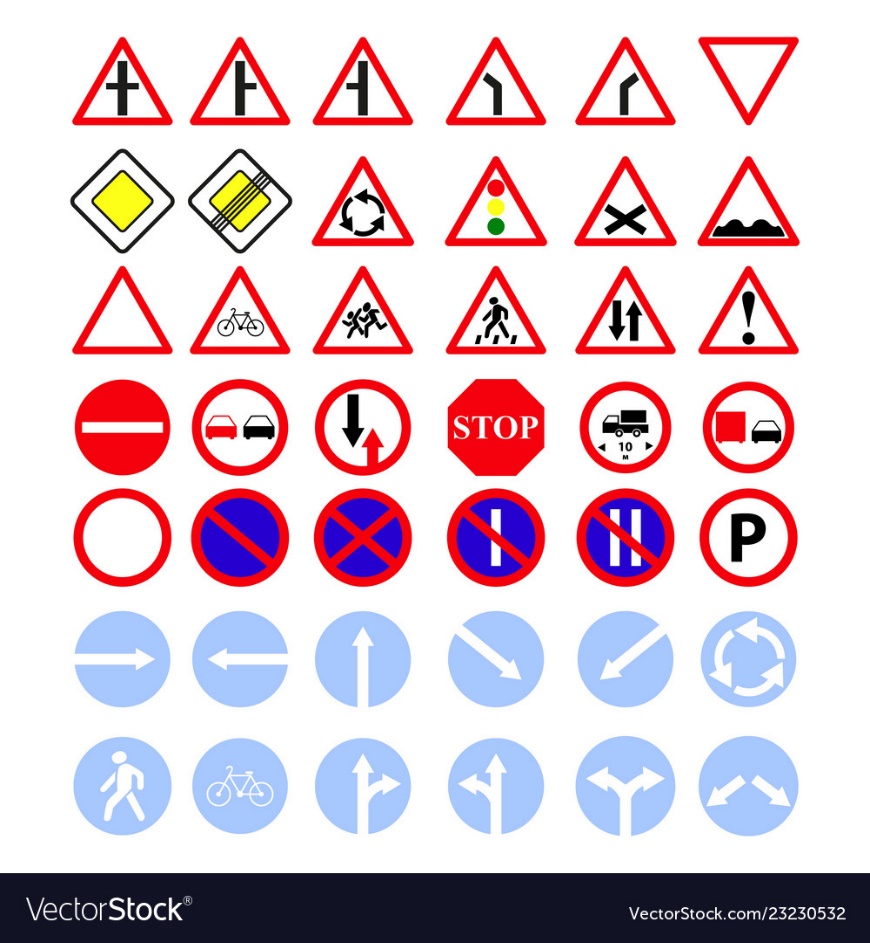 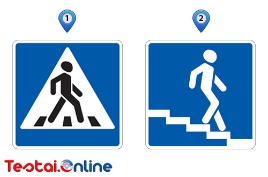 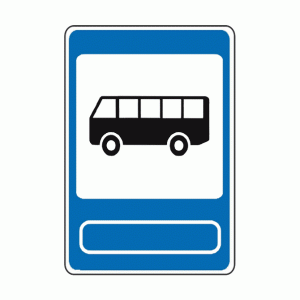 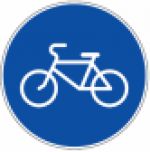 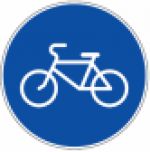 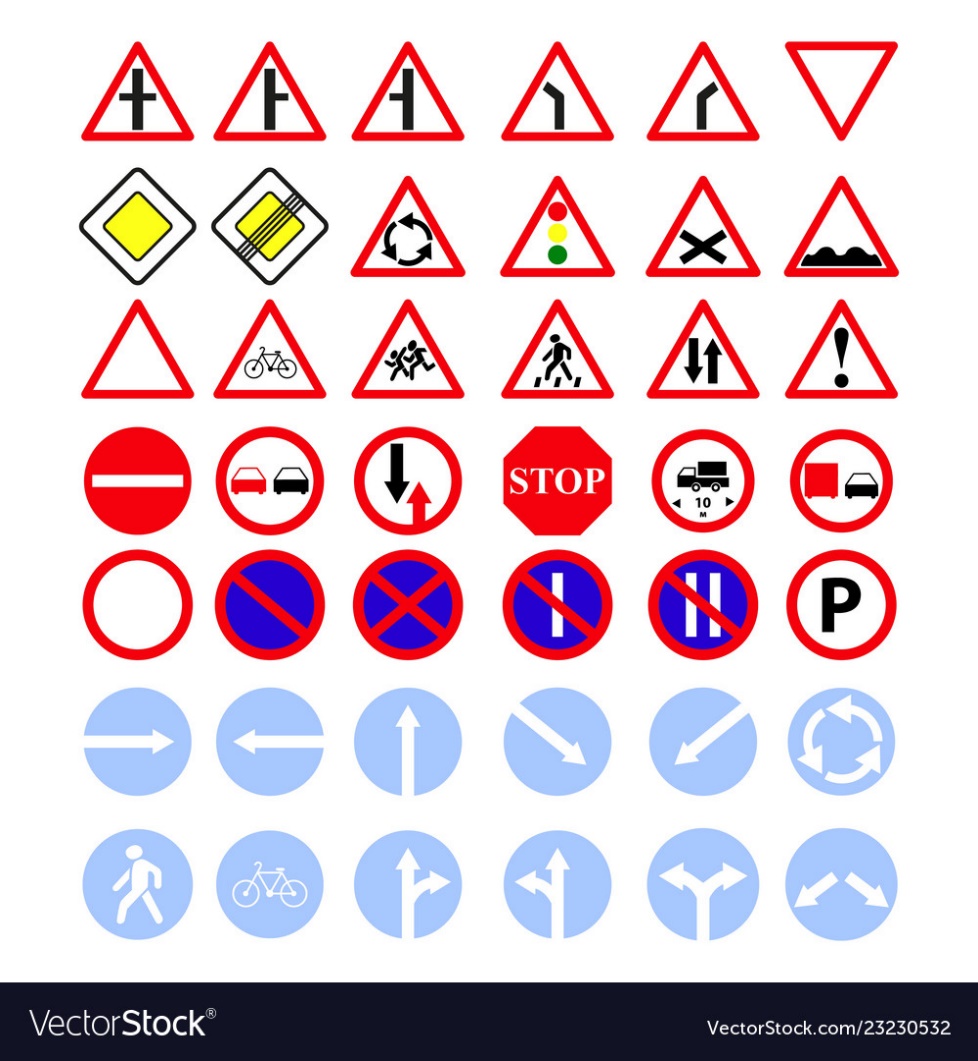 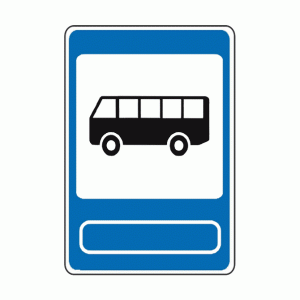 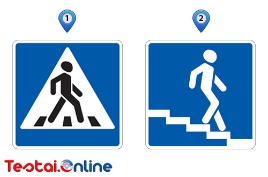 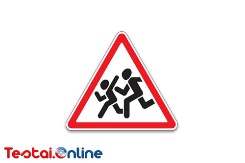 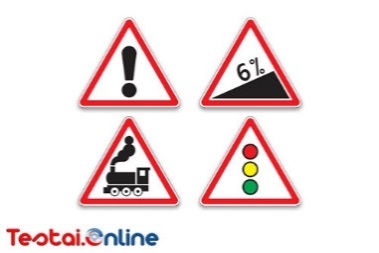 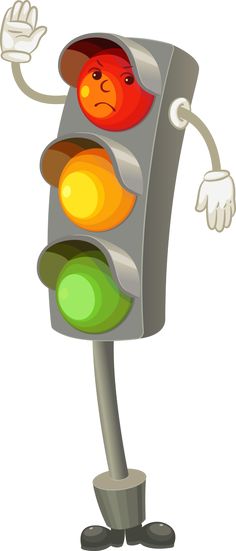 SURASK VIENODUS PAVEIKSLĖLIUS. JUOS SUJUNK LINIJA.
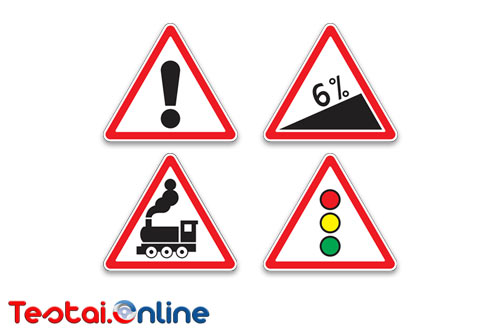 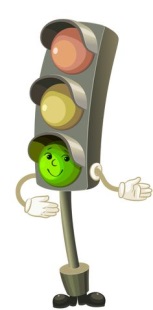 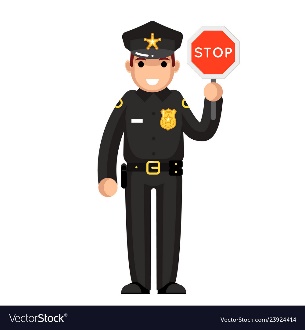 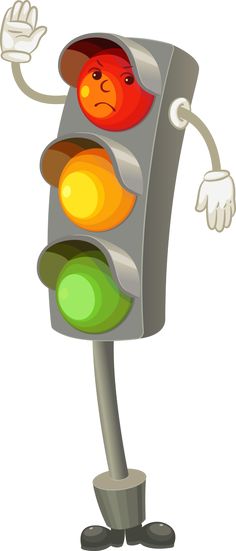 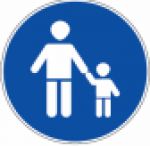 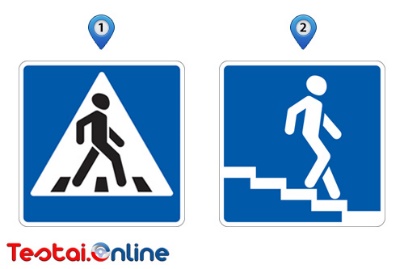 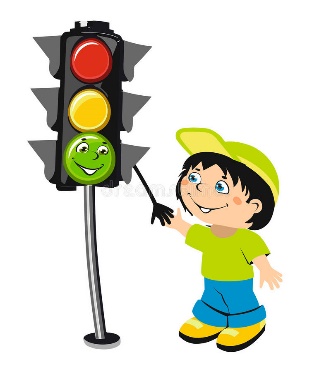 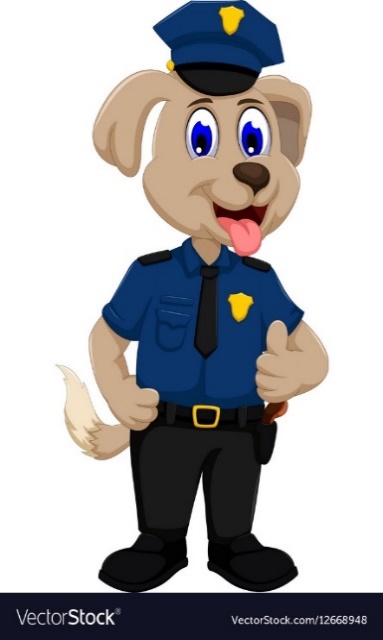 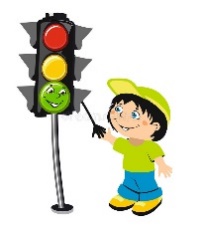 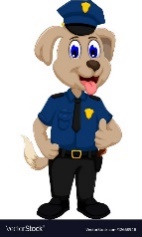 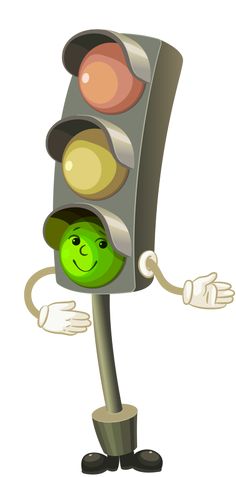 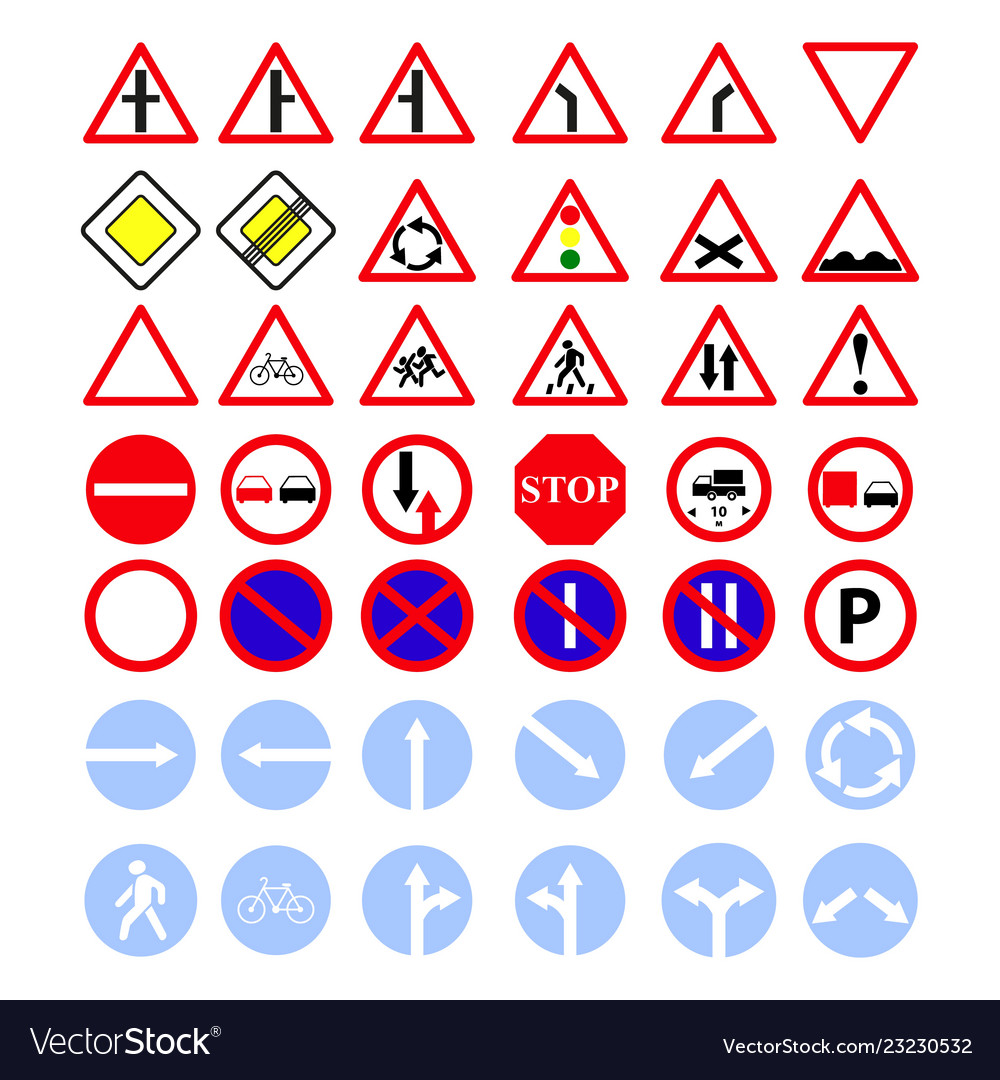 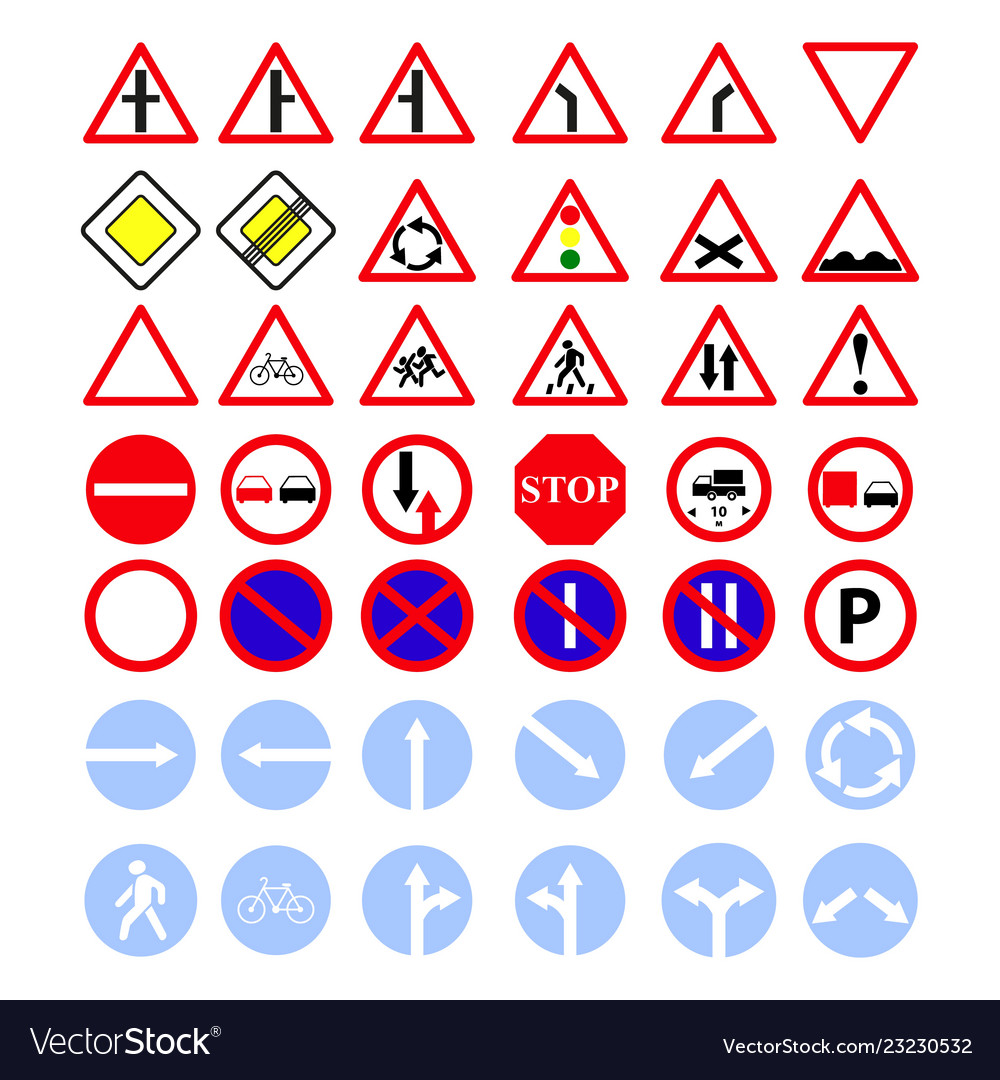 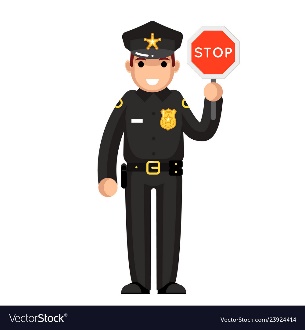 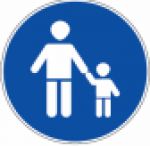 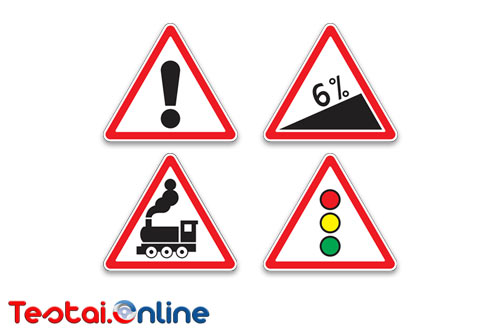 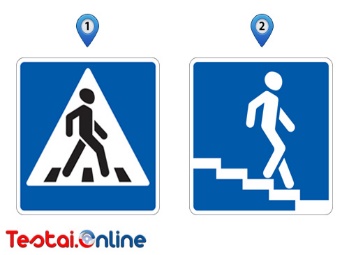 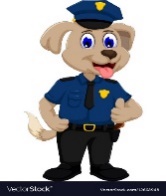 SUSKAIČIUOK ĮSPĖJAMUOSIUS ŽENKLUS IR PASAKYK TEISINGĄ JŲ SKAIČIŲ.
Š
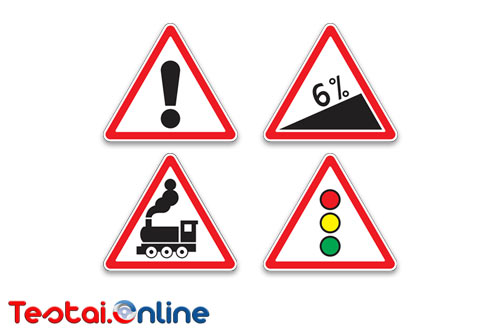 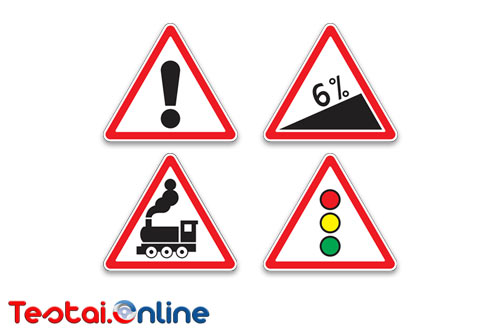 4
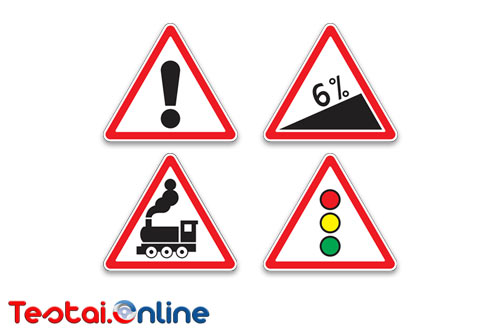 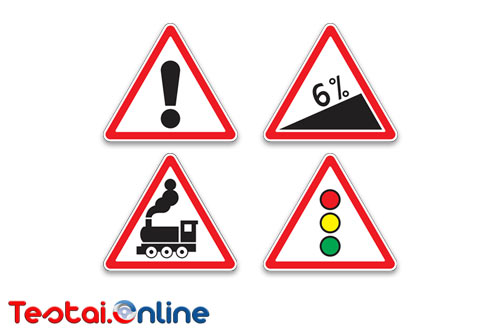 3
2
Š
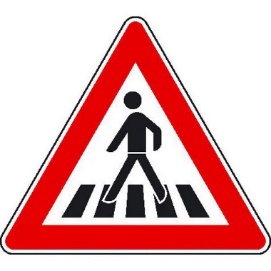 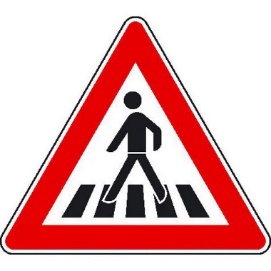 5
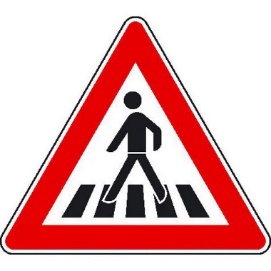 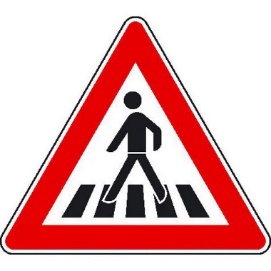 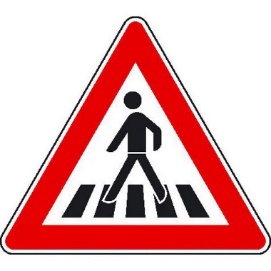 6
8
Š
8
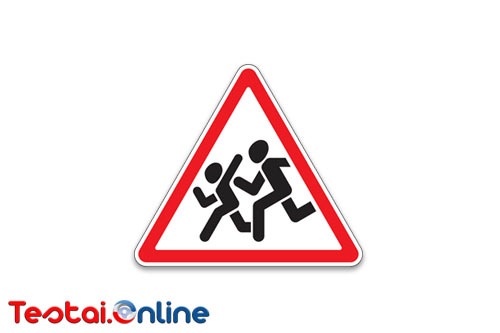 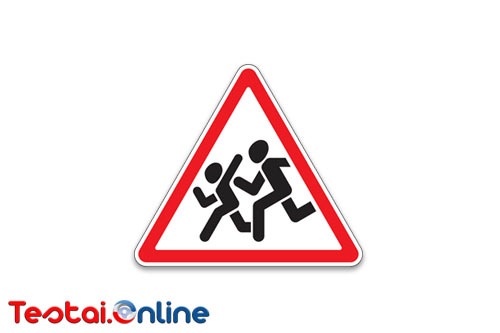 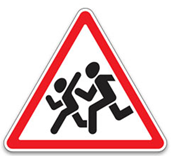 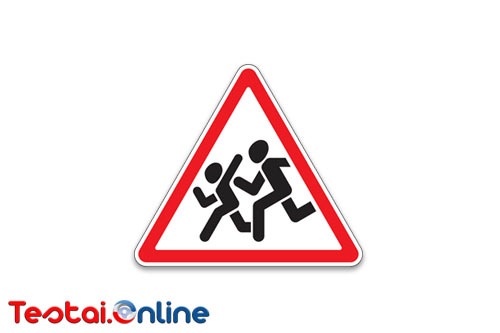 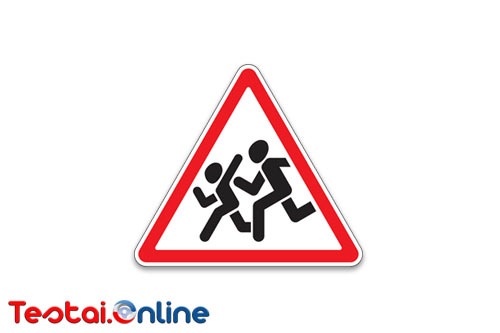 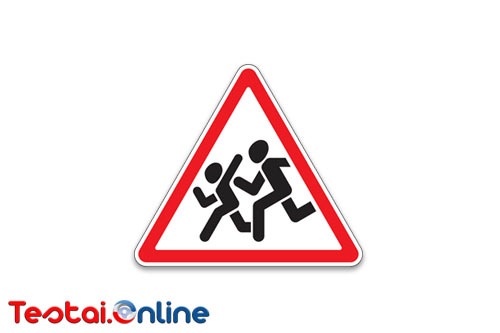 7
9
6
Š
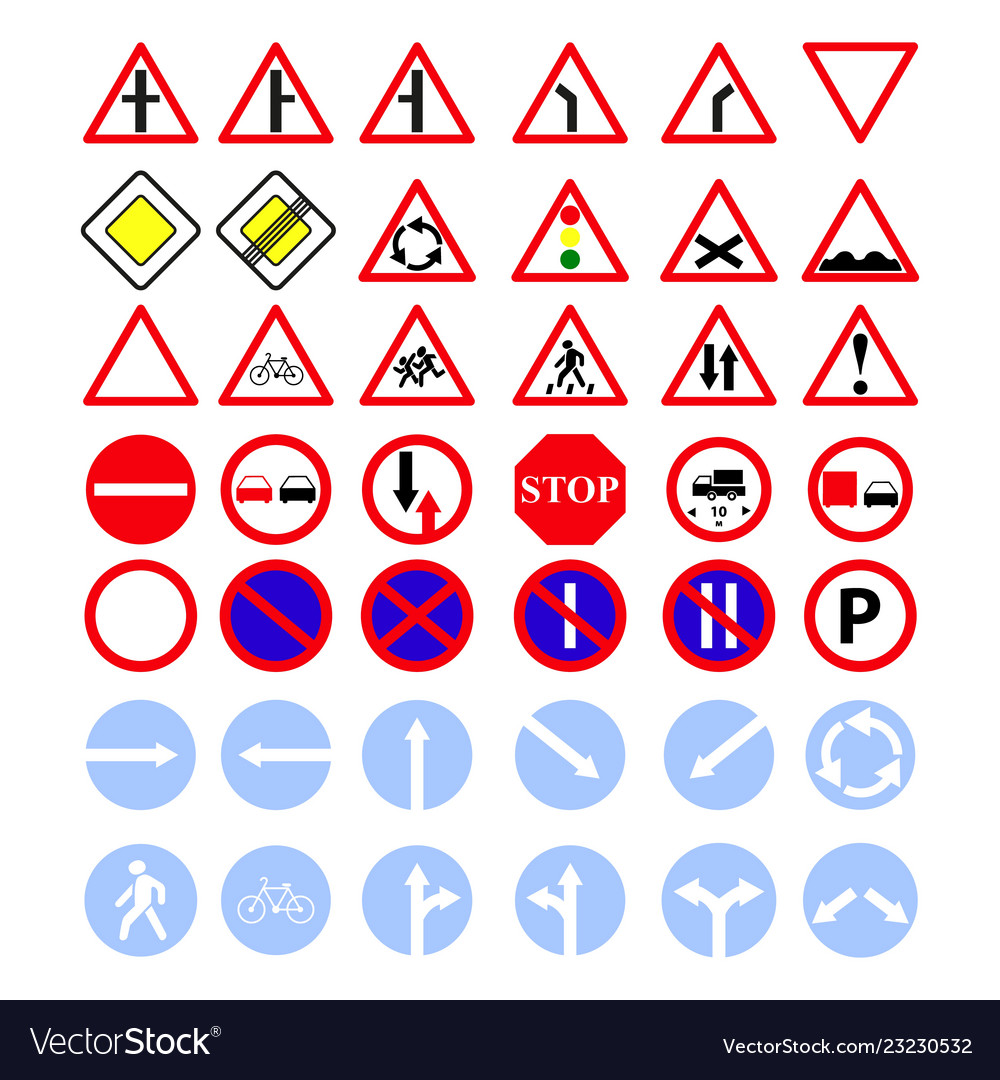 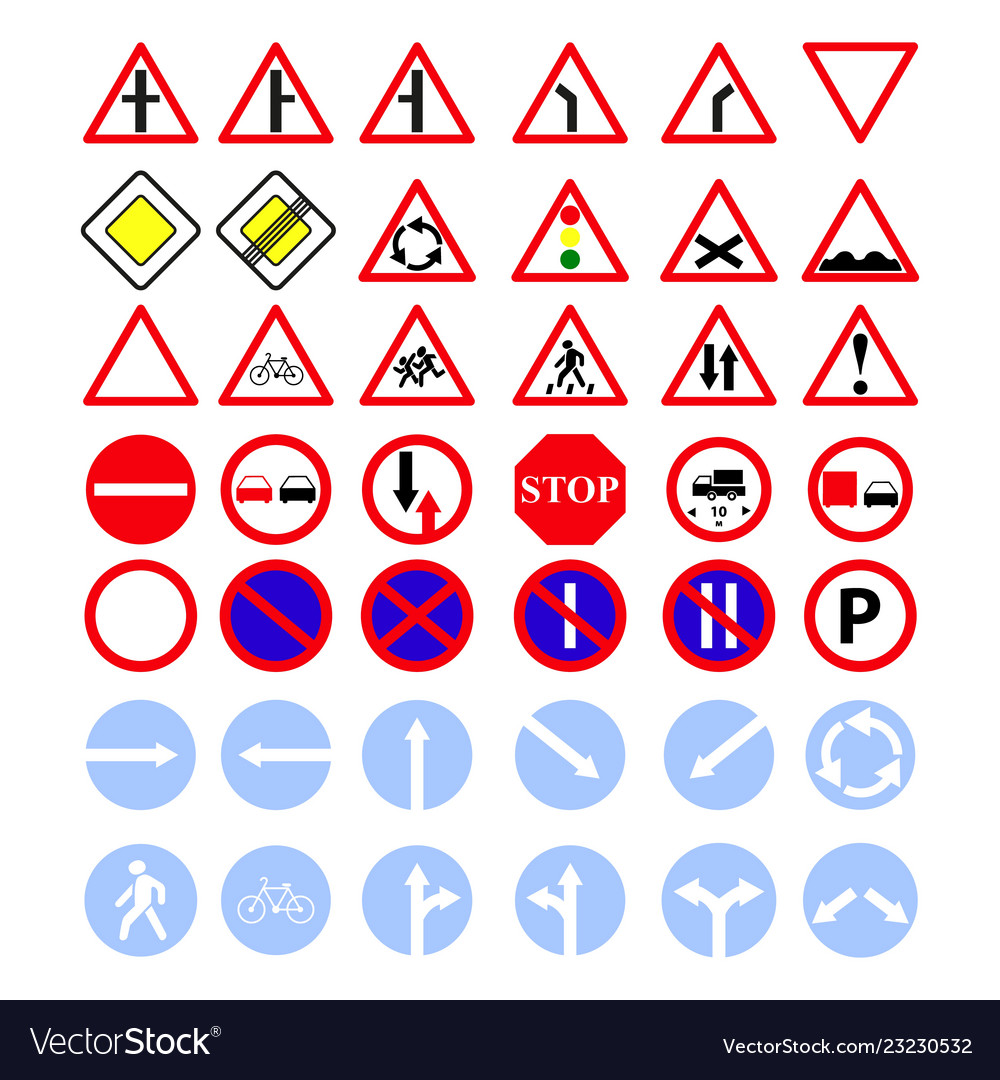 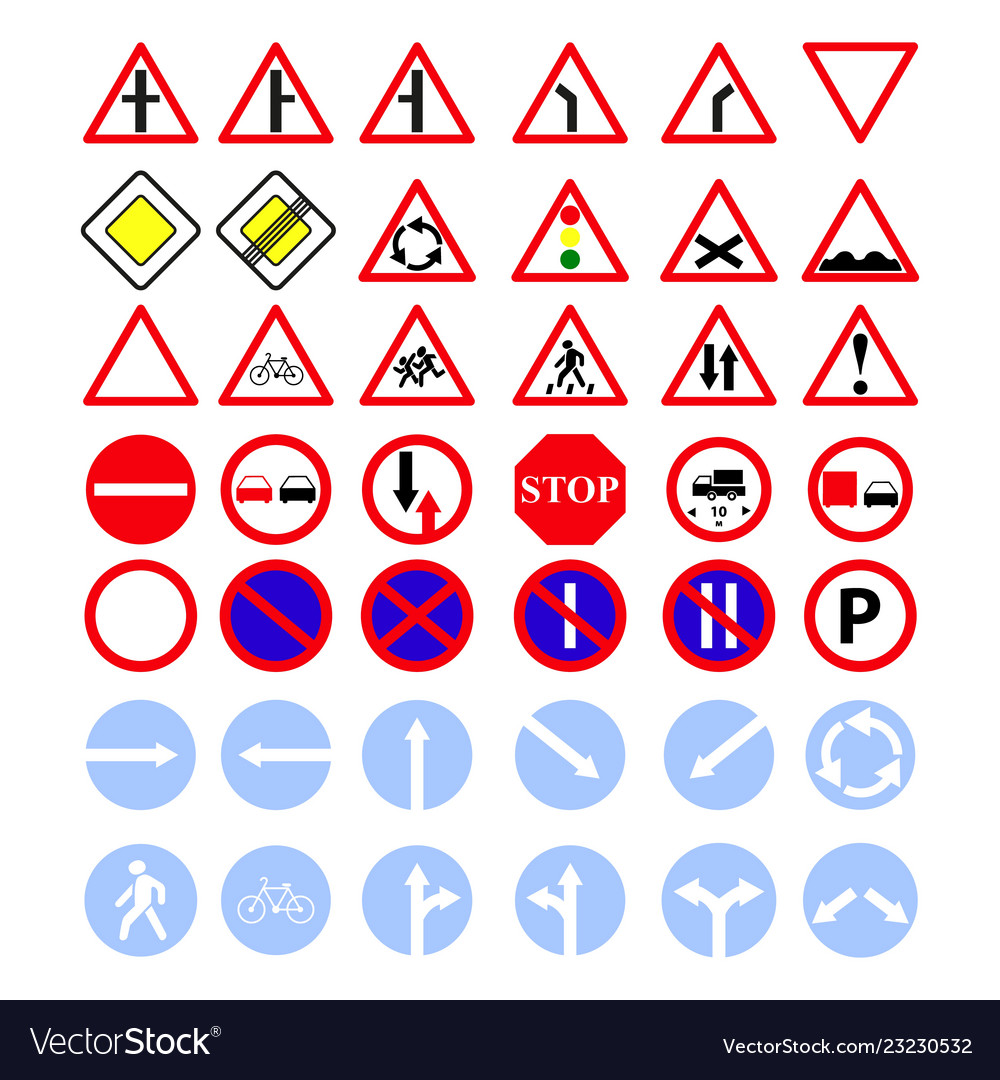 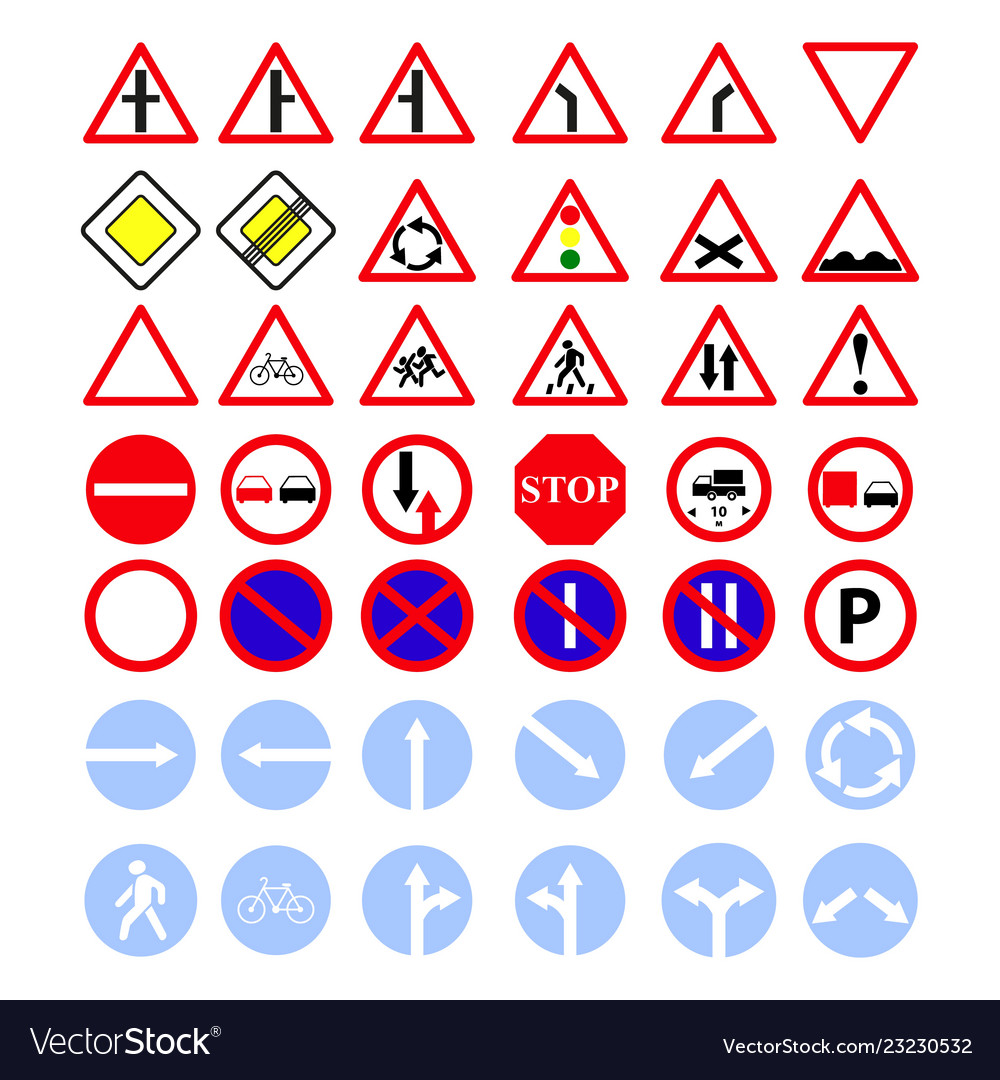 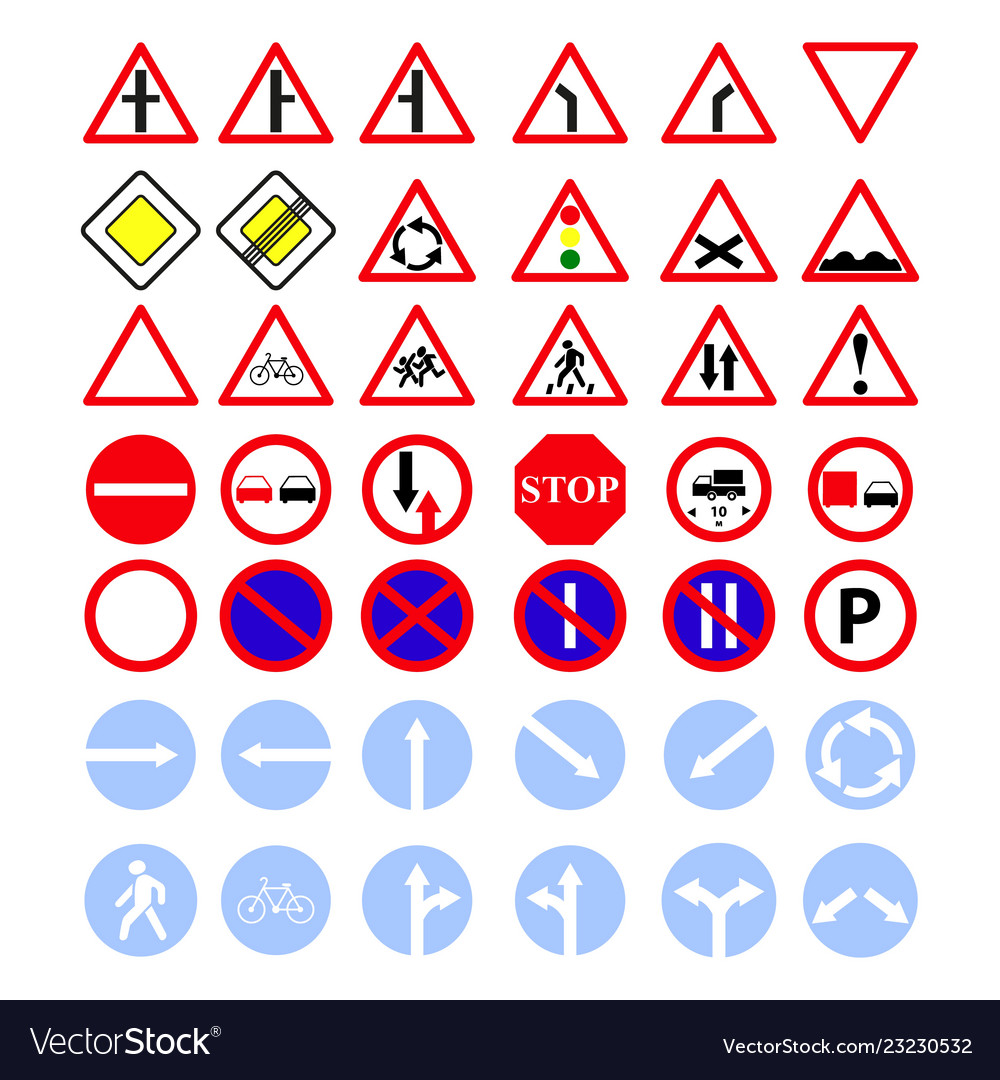 9
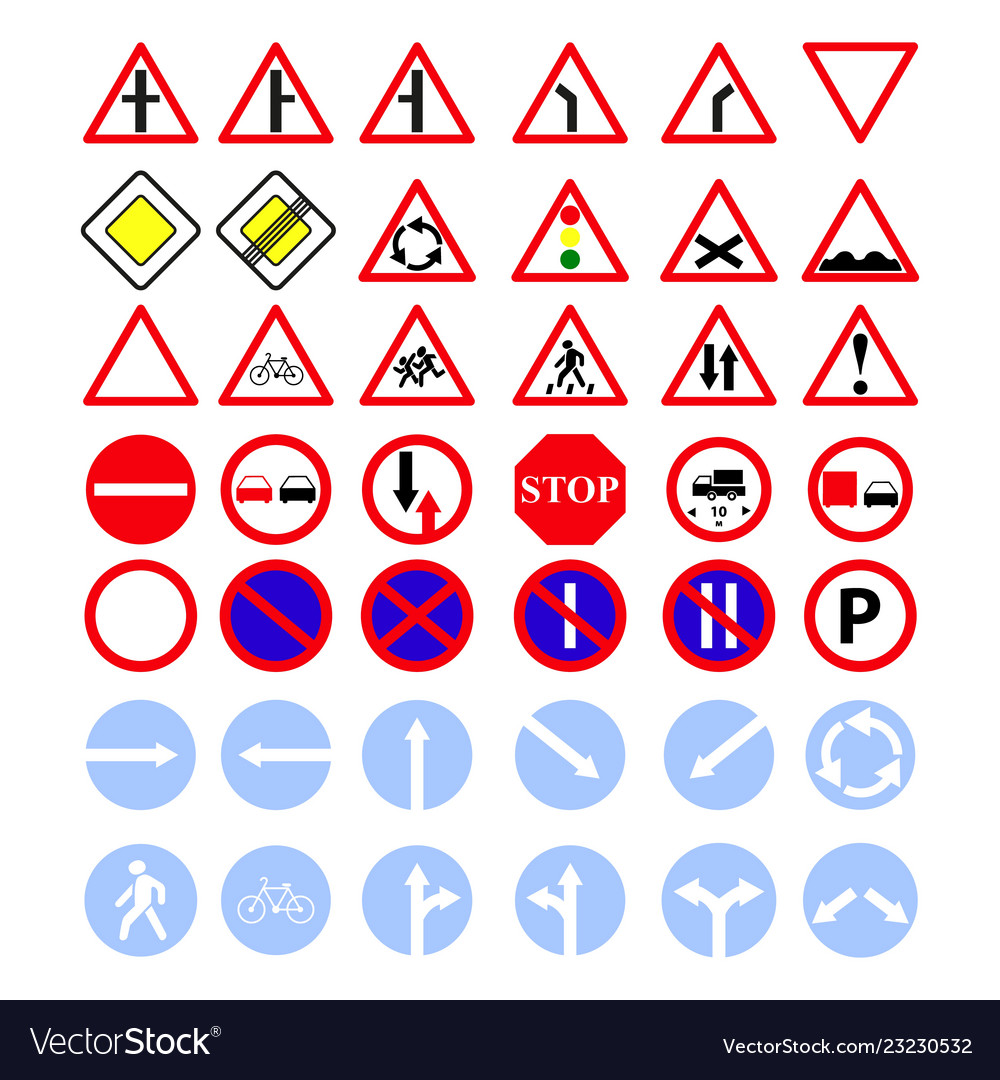 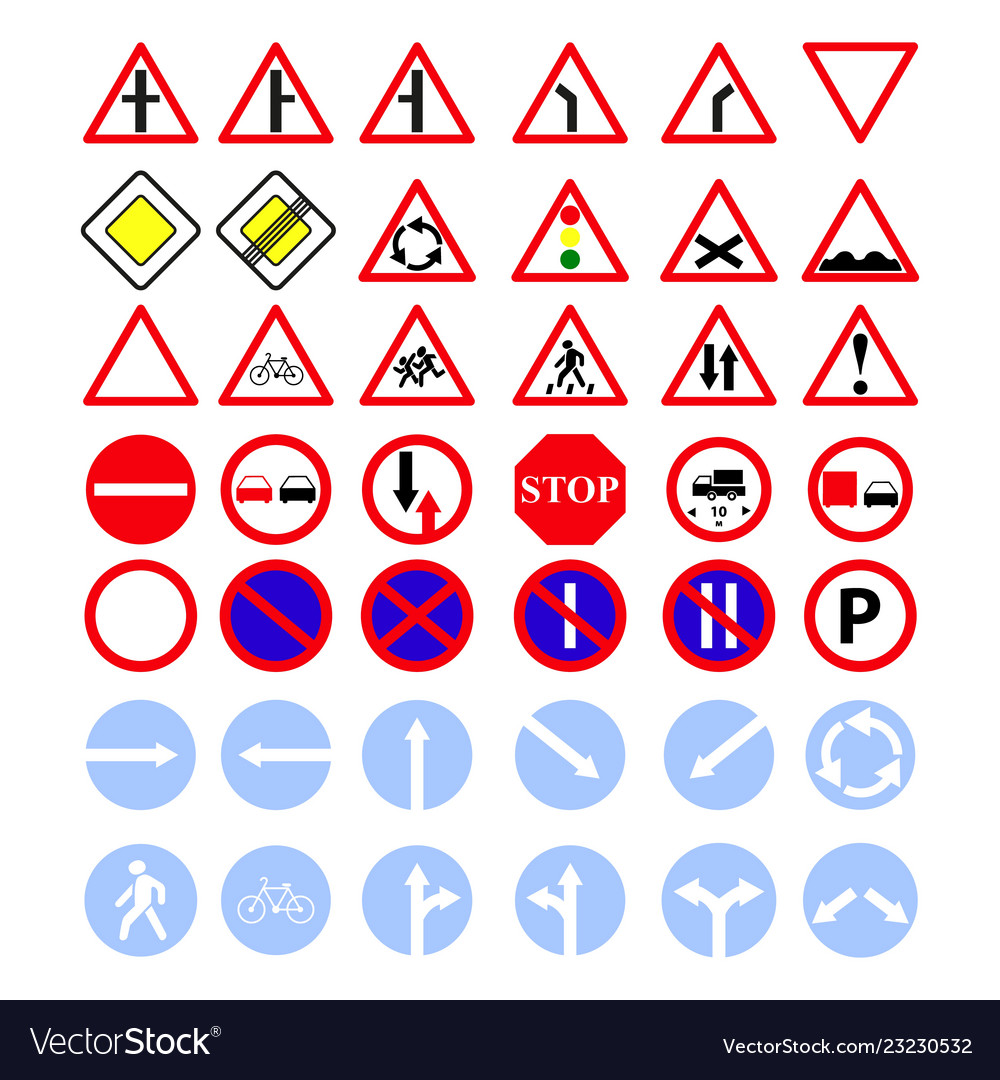 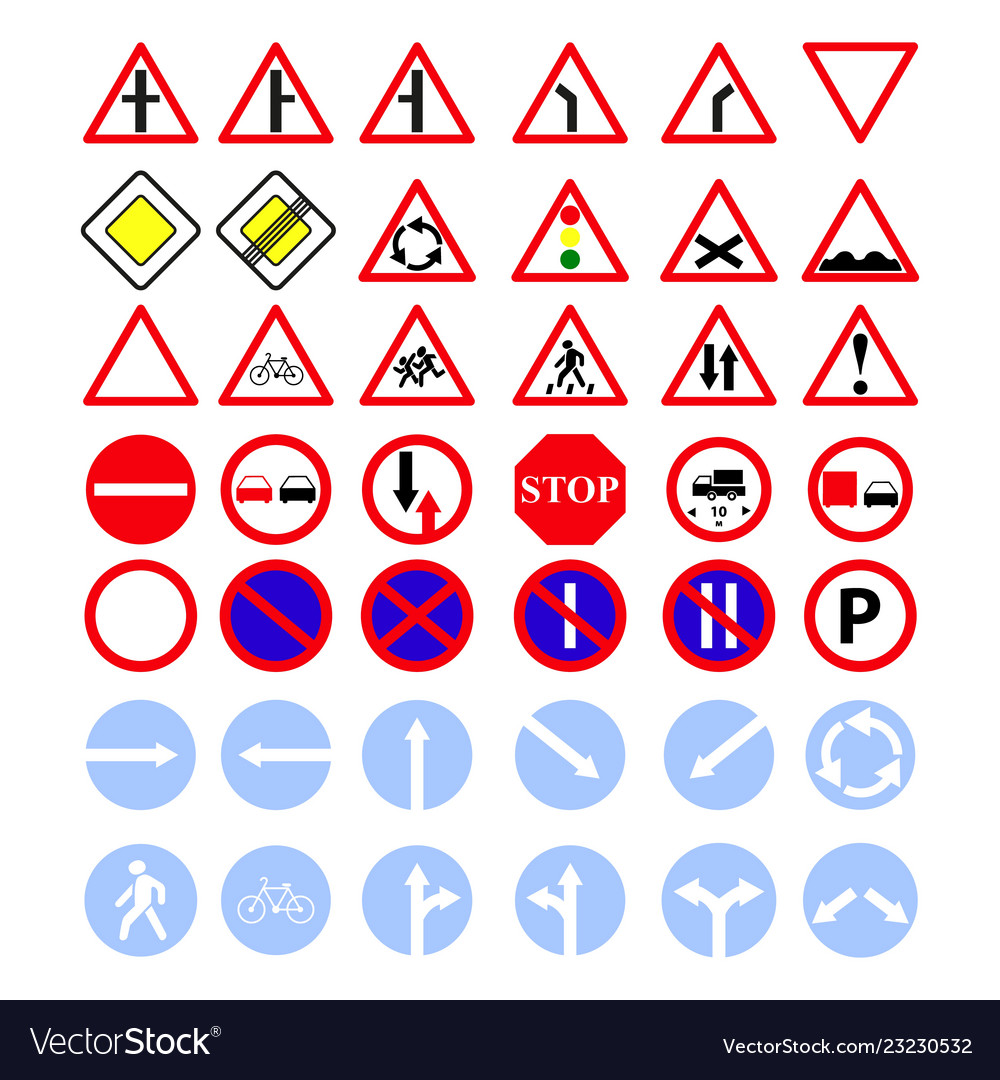 8
SUJUNK PIEŠINĖLIUS SU ATITINKAMAIS KELIO ŽENKLAIS.
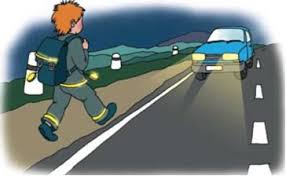 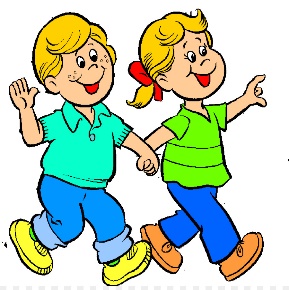 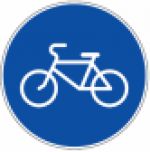 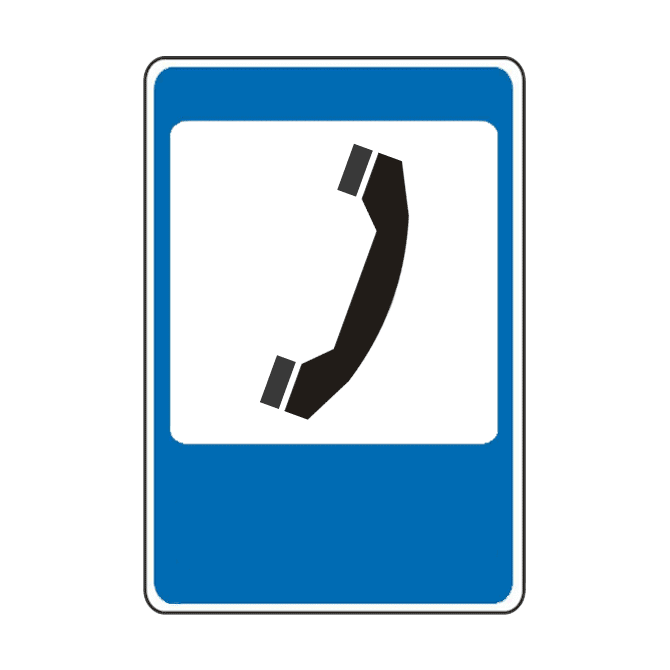 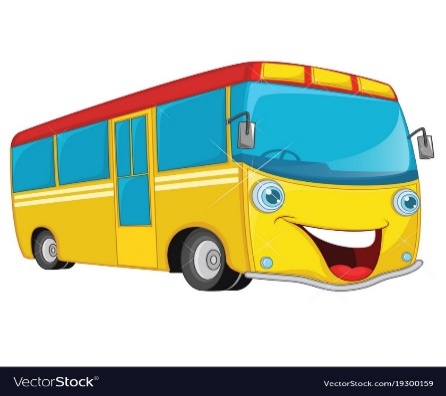 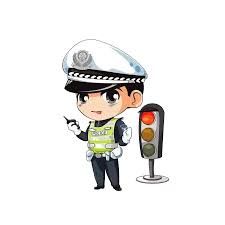 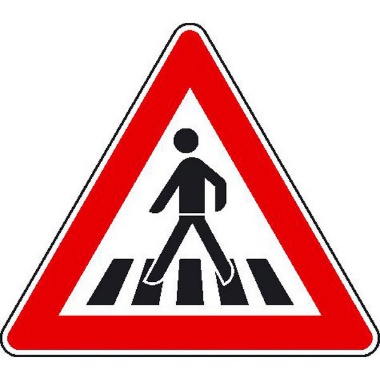 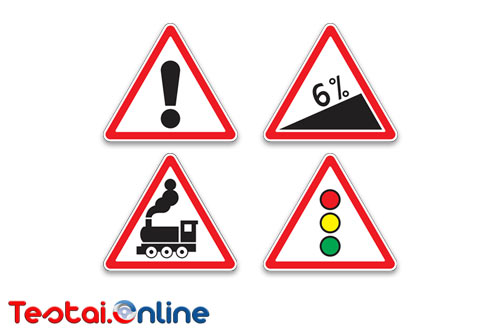 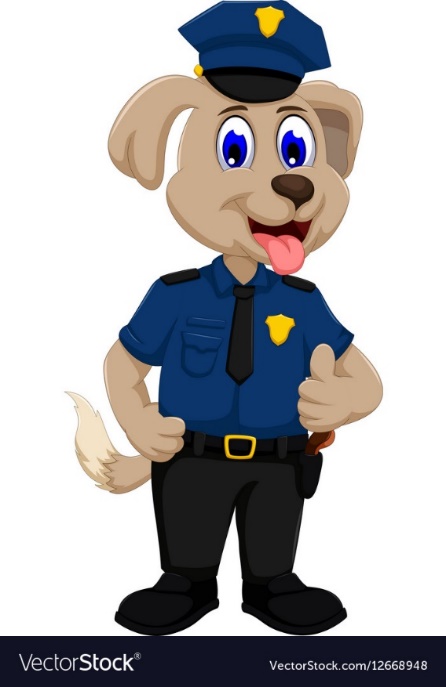 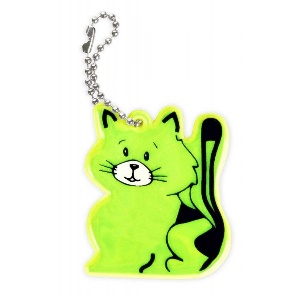 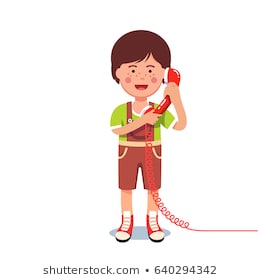 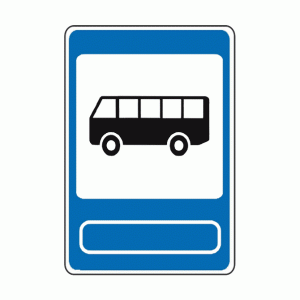 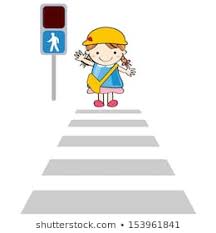 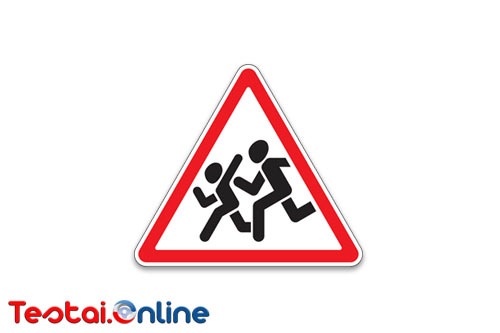 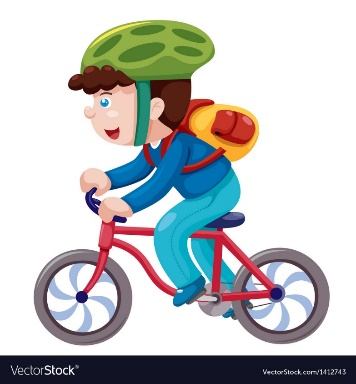 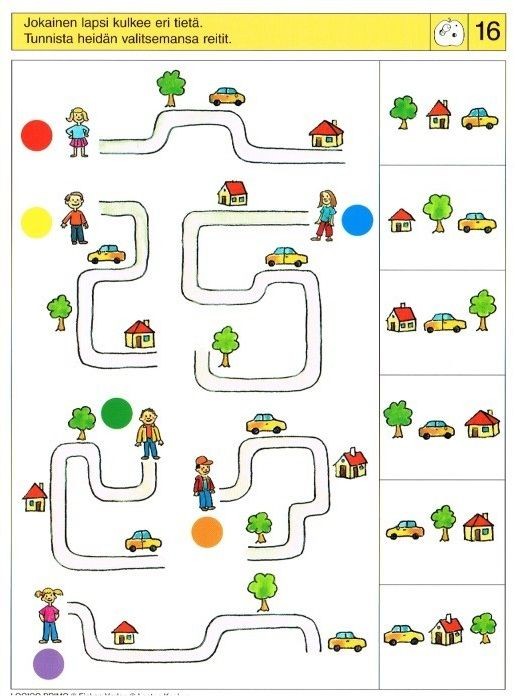 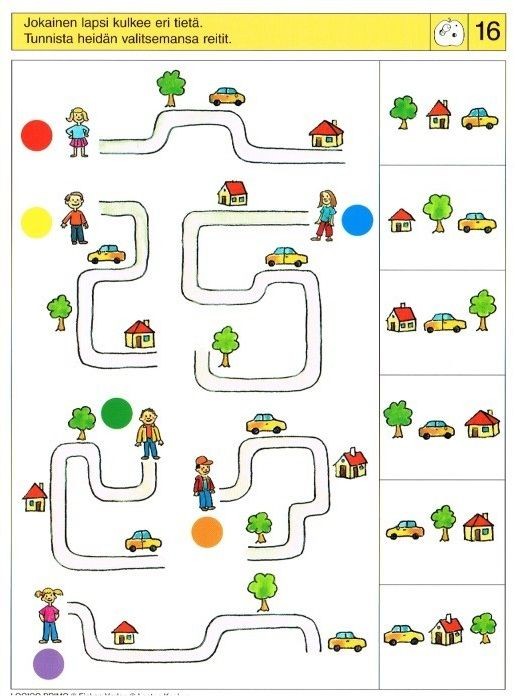 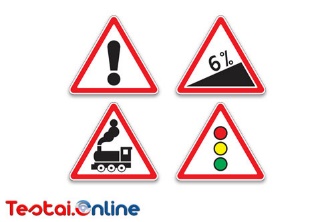 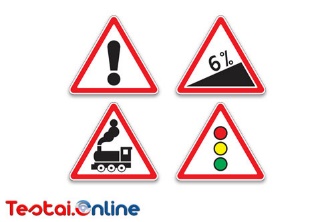 PADĖK ŽMONĖMS TEISINGAI SURASTI PAVEISLIUKŲ EILIŠKUMĄ IR NUSPALVINK SKRITULIUS ATITINKAMA SPALVA.
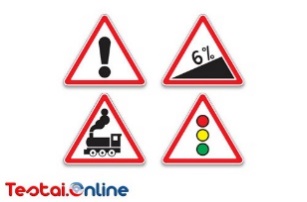 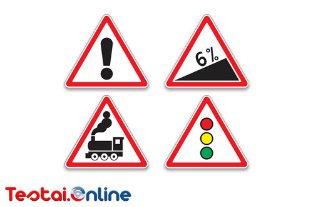 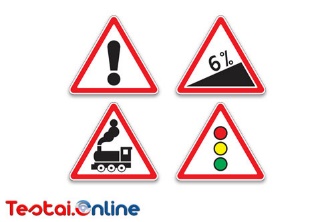 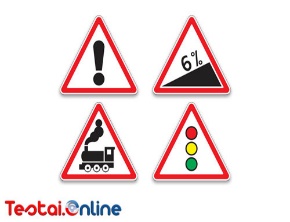 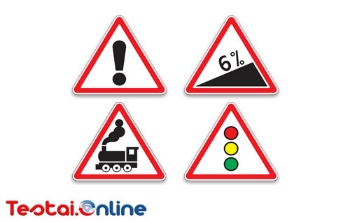 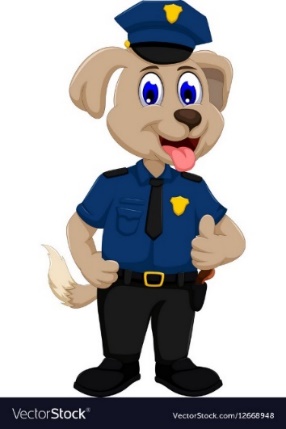 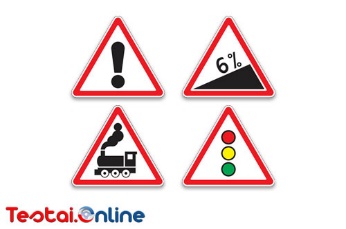 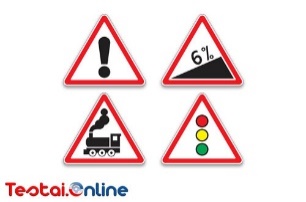 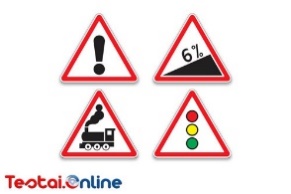 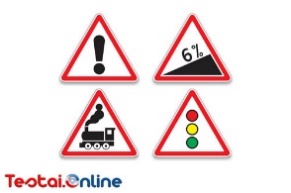 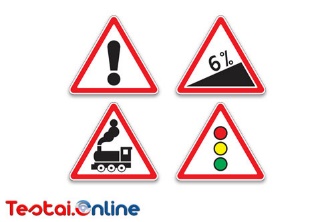 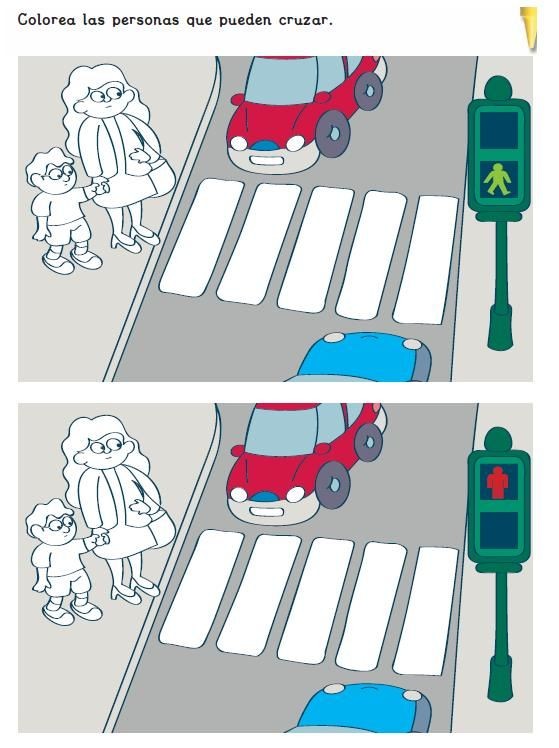 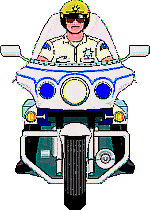 SURASK 5 SKIRTUMUS
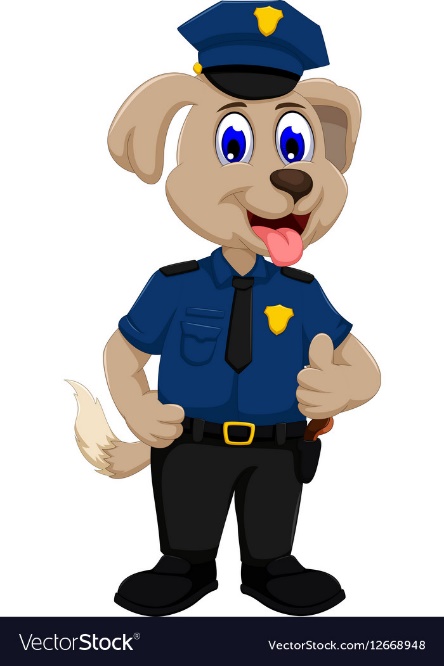 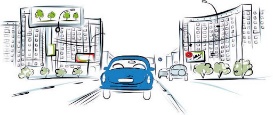 NUSPALVINK PAVEIKSLĖLIUS IR  SUJUNK SU ATITINKAMU KELIO ŽENKLU.
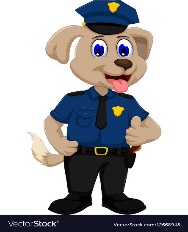 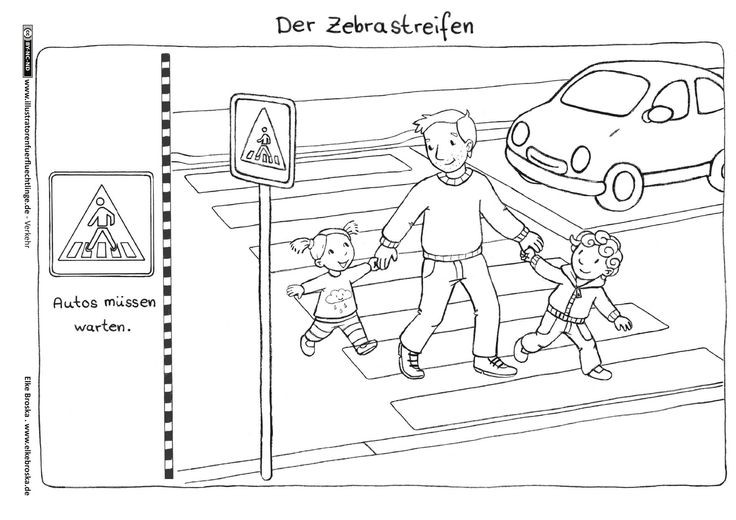 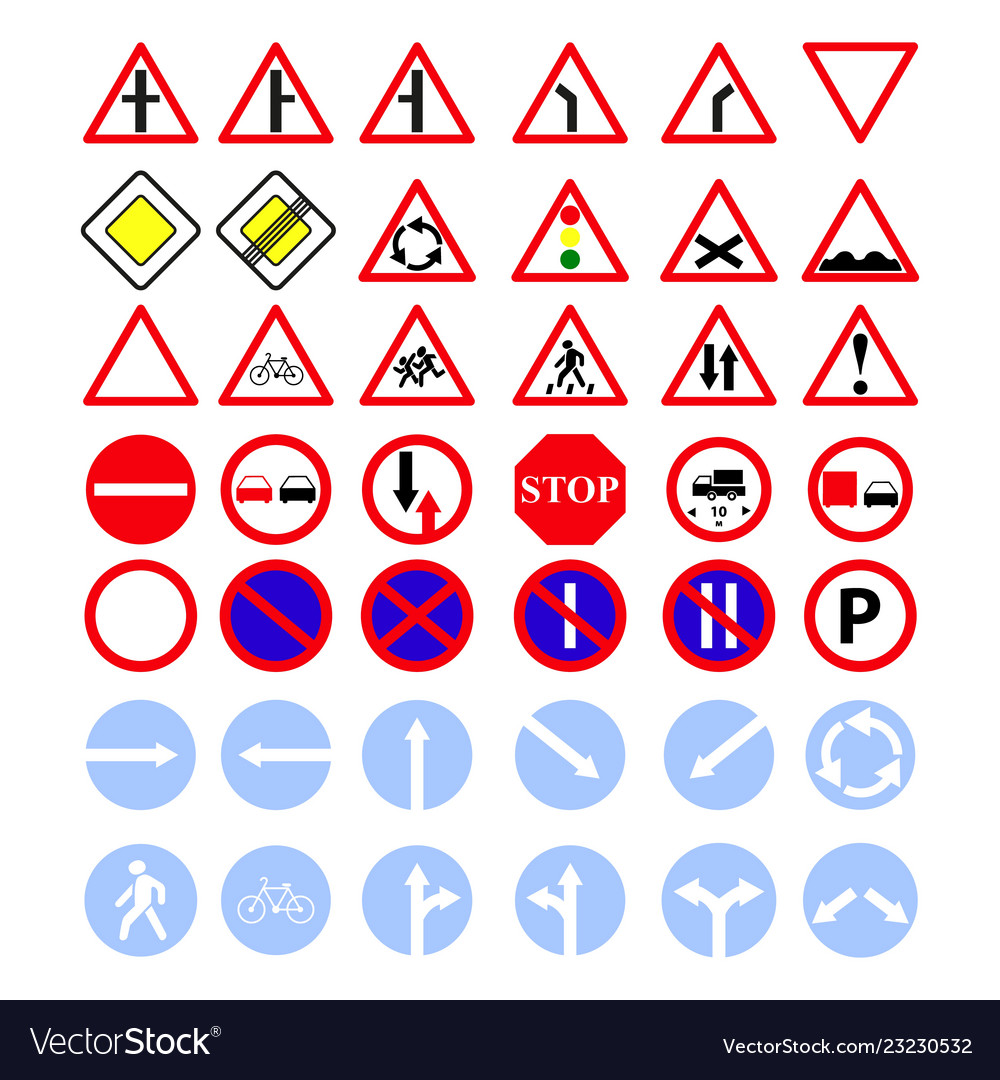 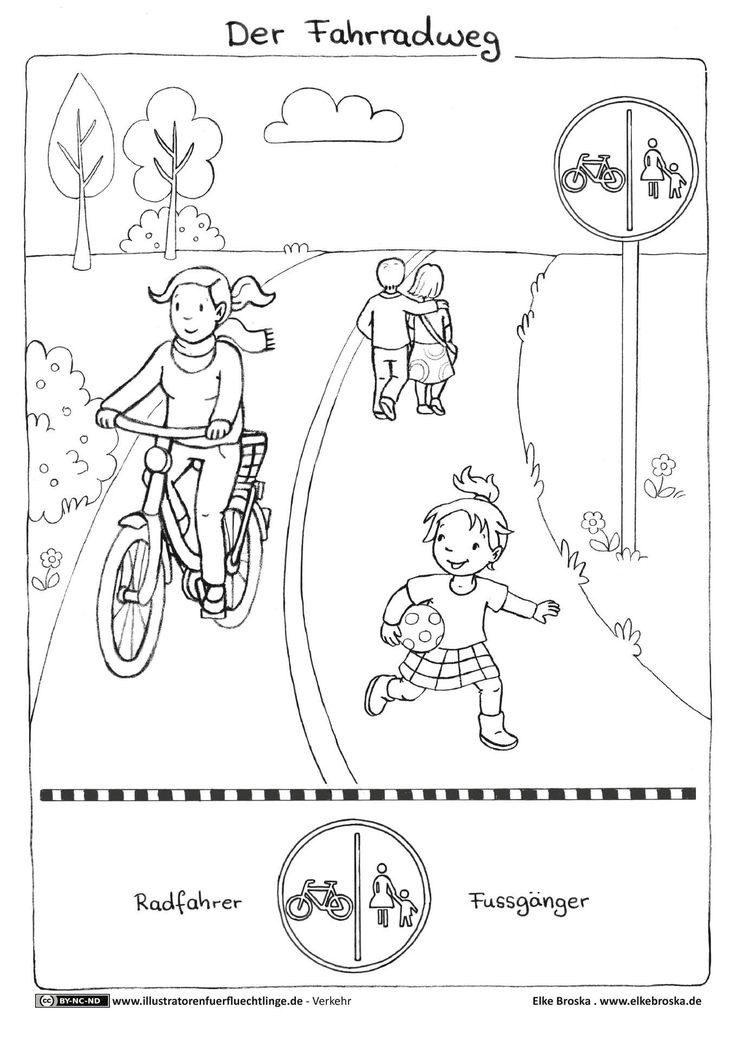 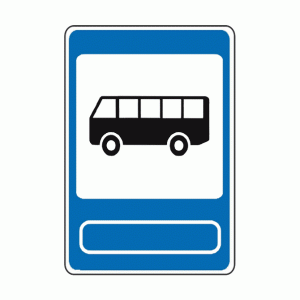 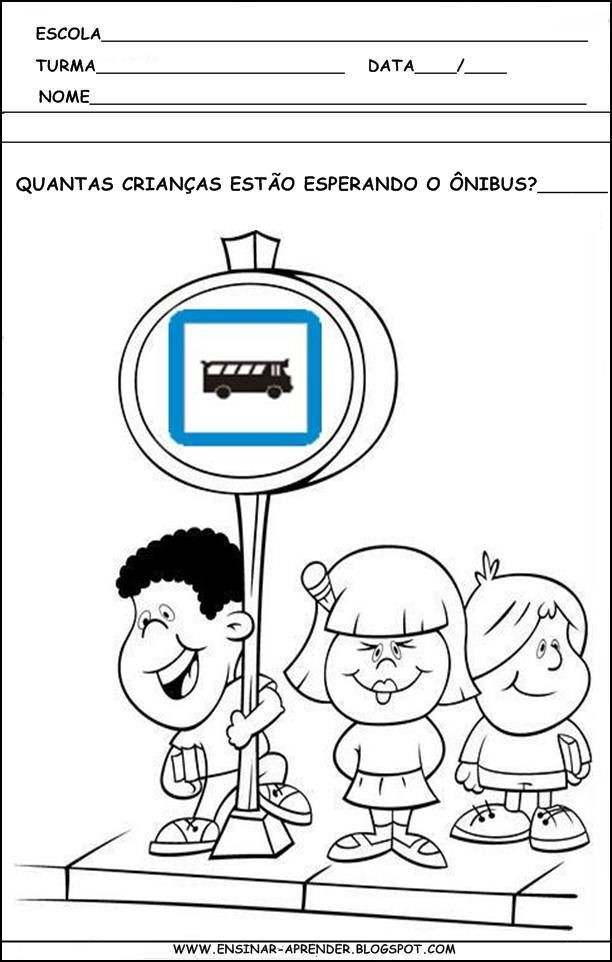 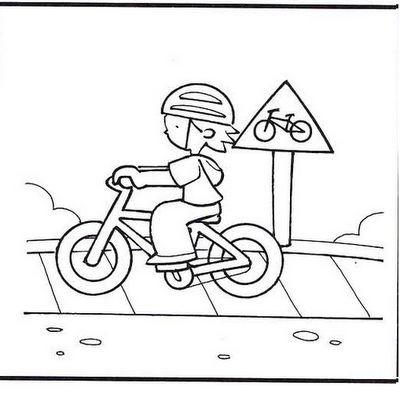 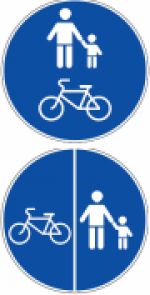 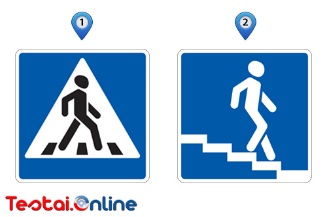 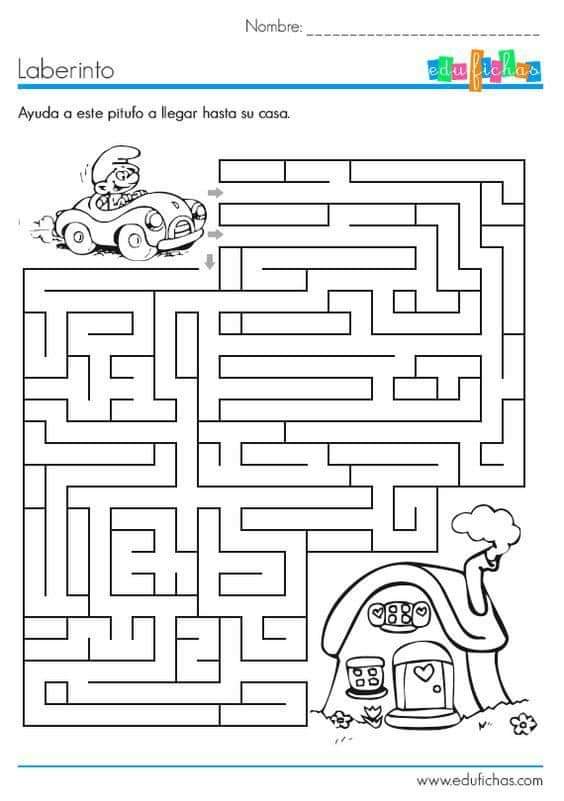 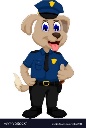 LAVINK RANKYTĘ IR PADĖK SMURFUI PASIEKTI SAVO NAMUS.
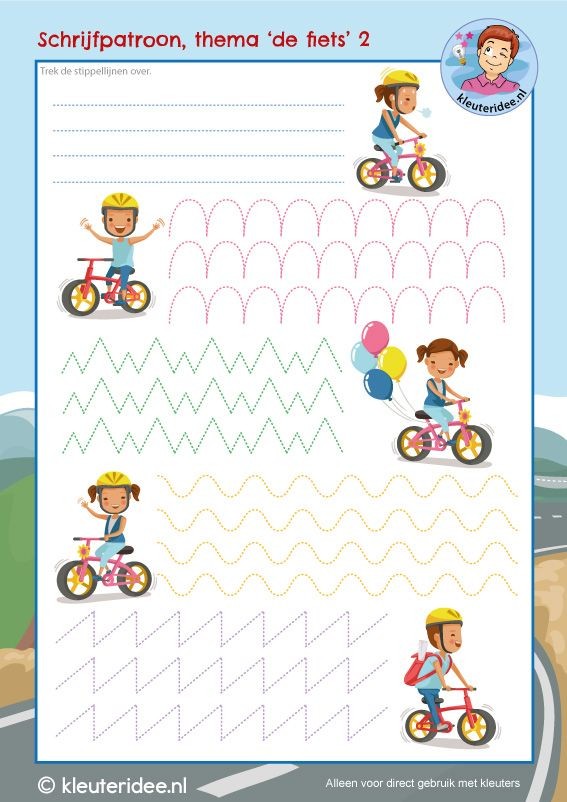 PADĖK BERNIUKUI TEISINGAI PEREITI PĖSČIŲJŲ PERĖJĄ.
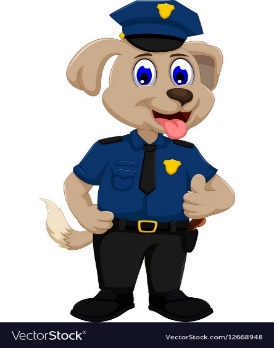 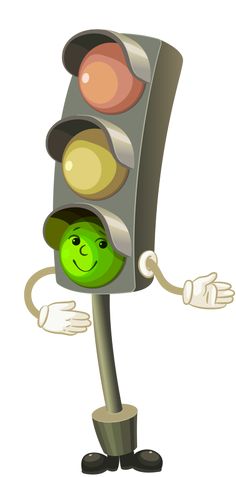 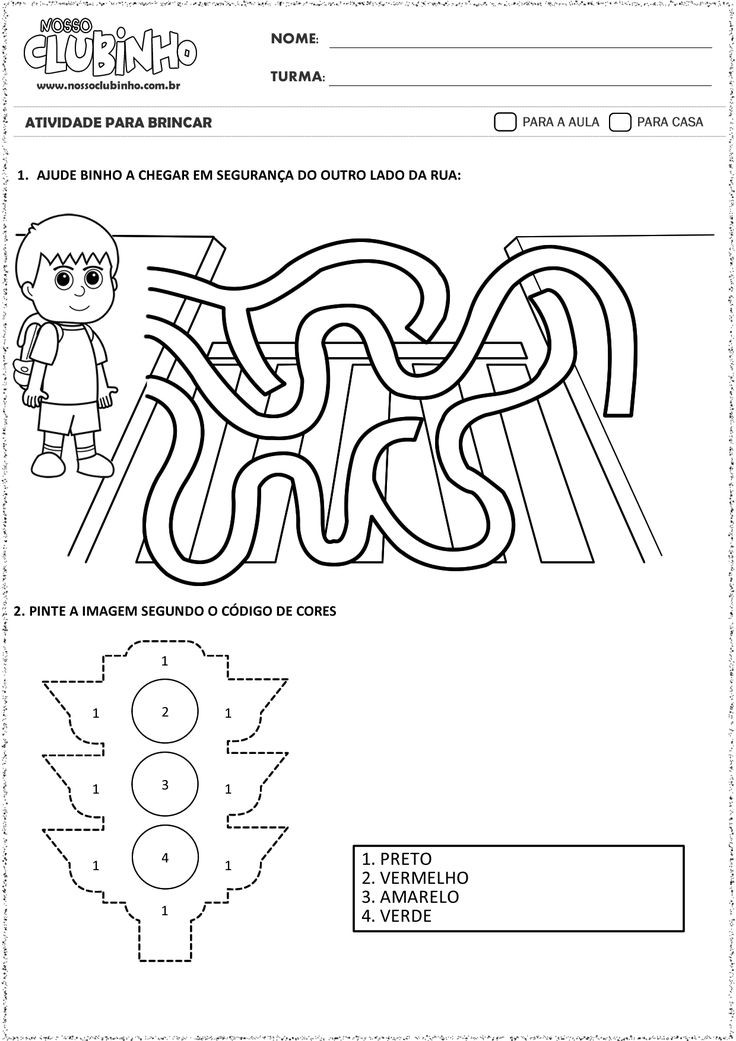 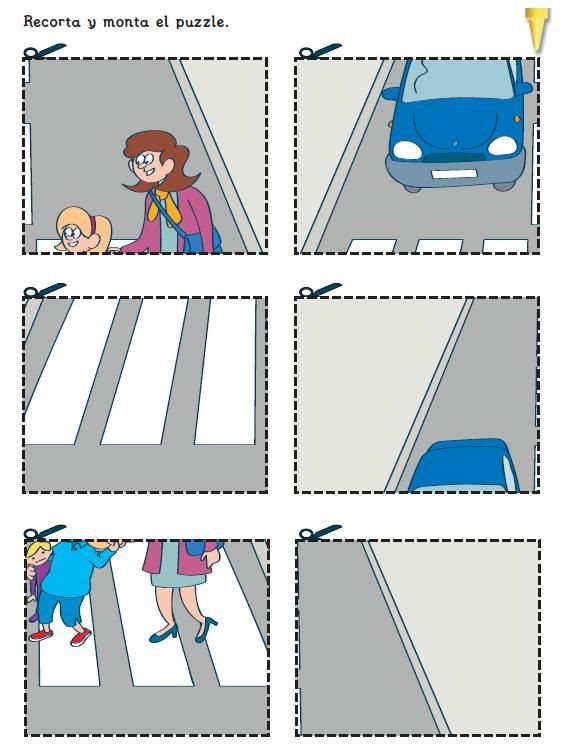 ATSARGIAI ELKIS SU ŽIRKLĖMIS. IŠKIRPK IR SUKLIJUOK. PAPASAKOK APIE SUKLIJUOTĄ PAVEIKSLIUKĄ.
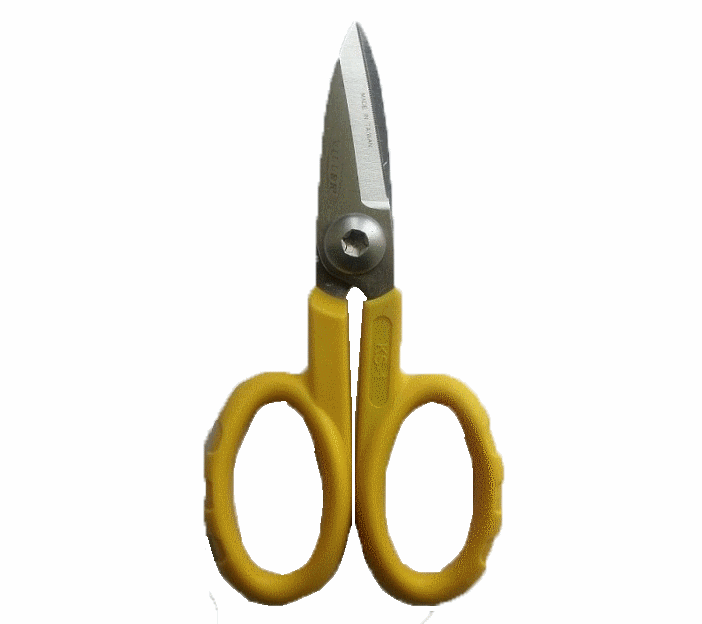 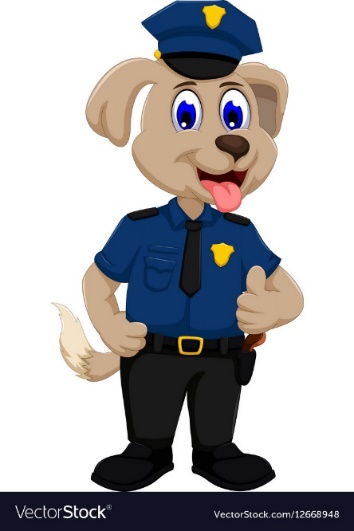 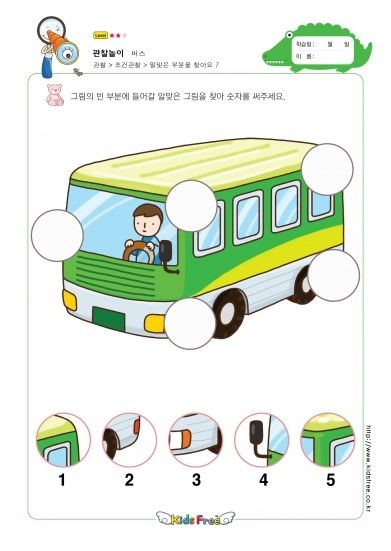 IŠKIRPK IR SUKLIJUOK DETALES Į TRŪKSTAMAS VIETAS.
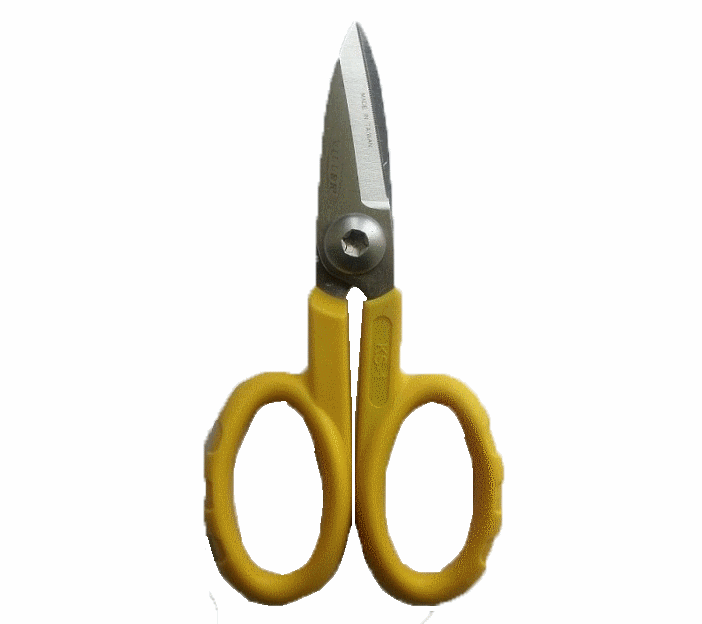 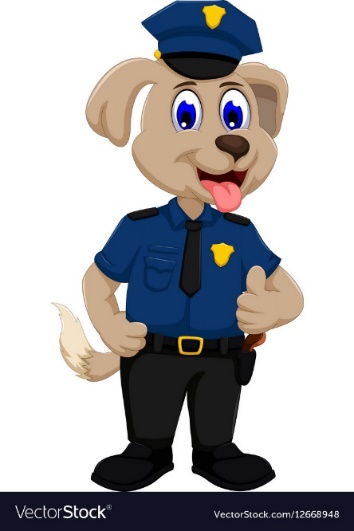 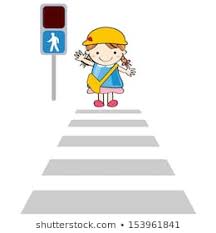 ŠAUNUOLIAI. IKI MALONAUS SUSITIKIMO RYTOJ!
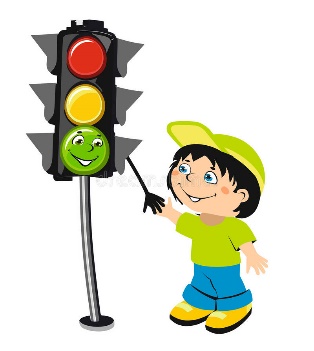 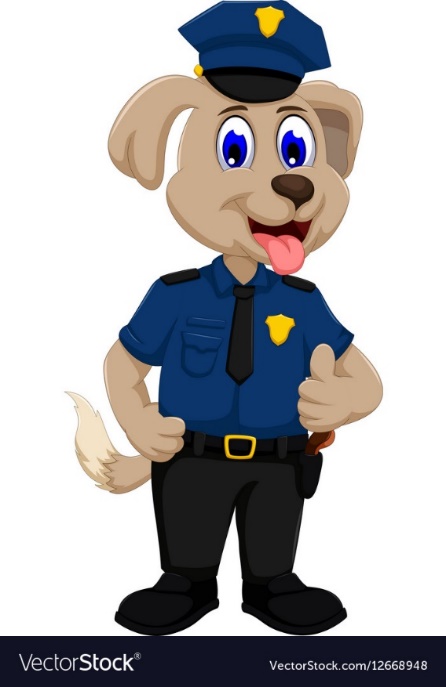 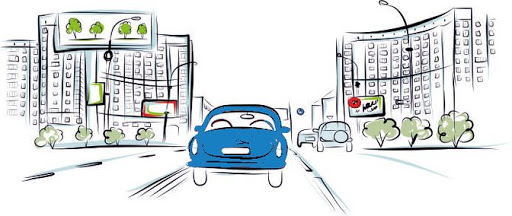